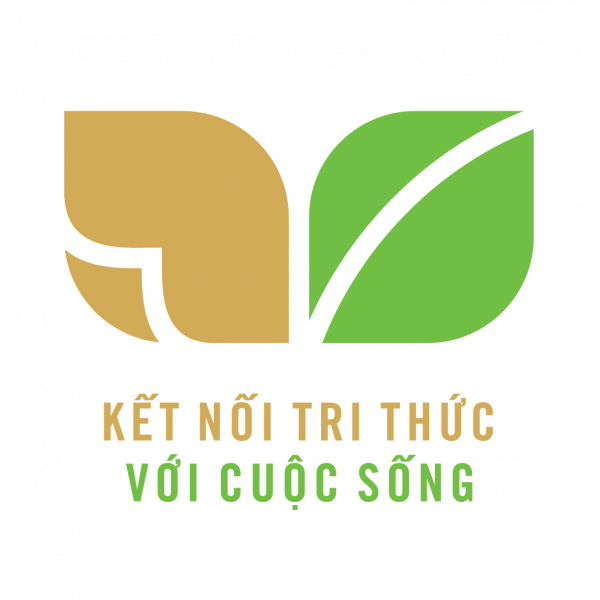 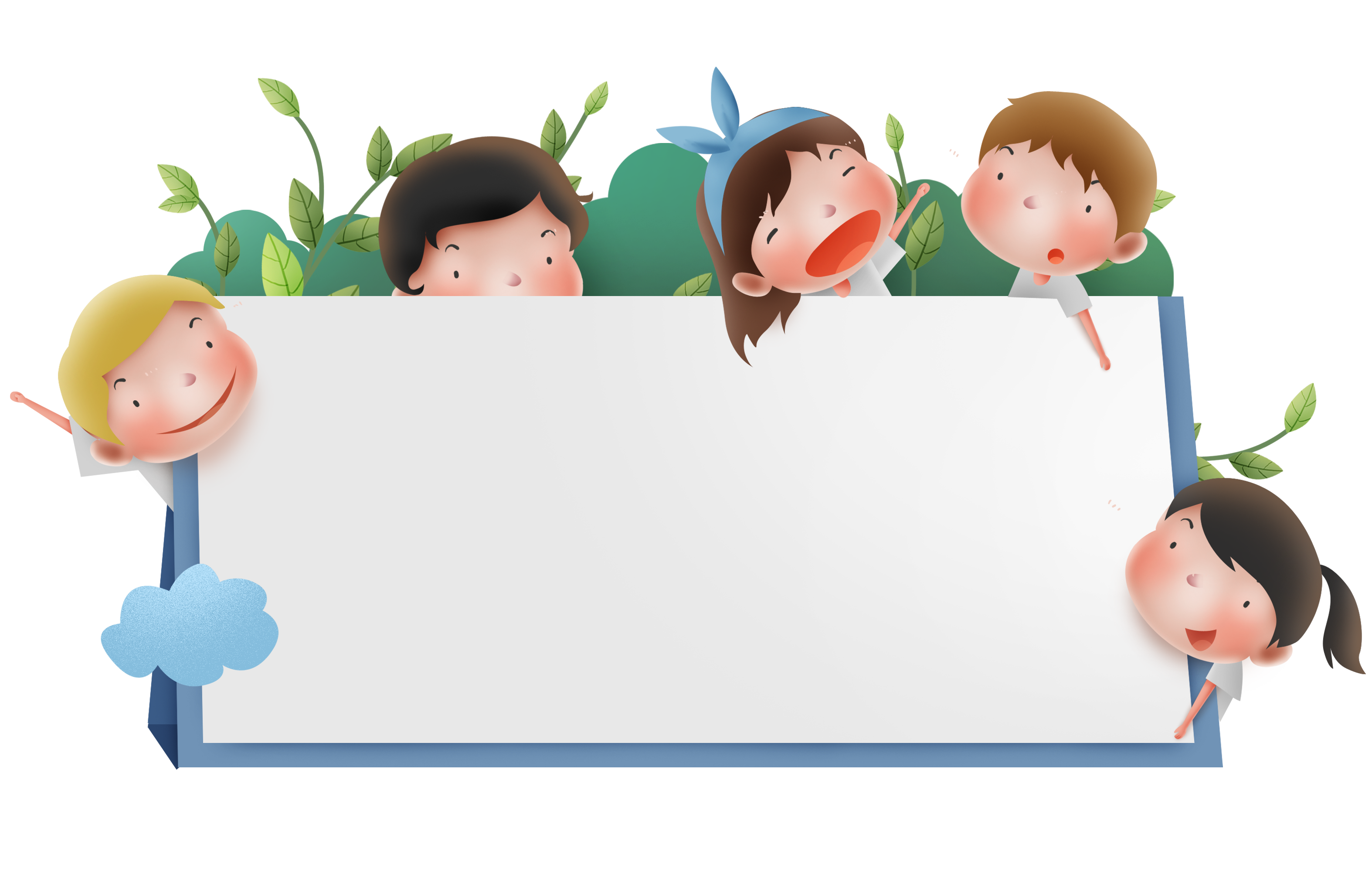 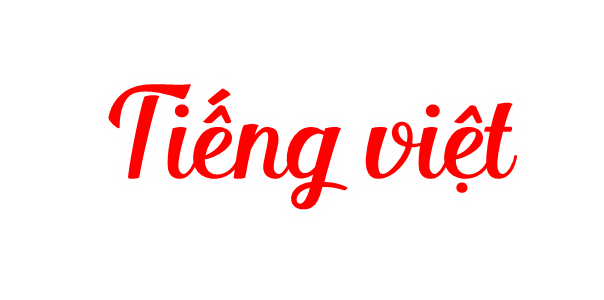 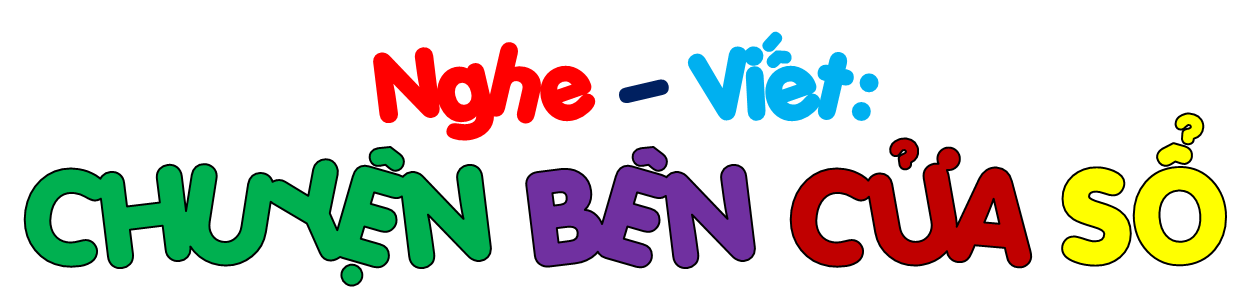 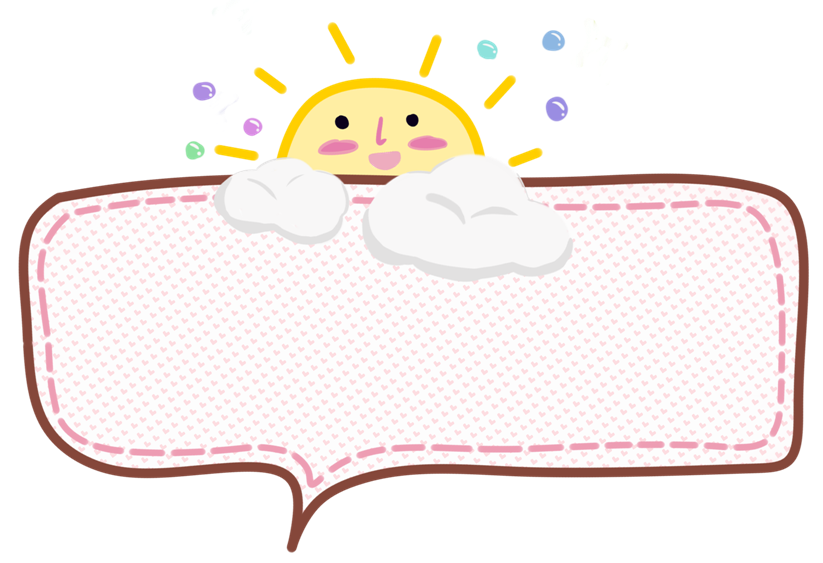 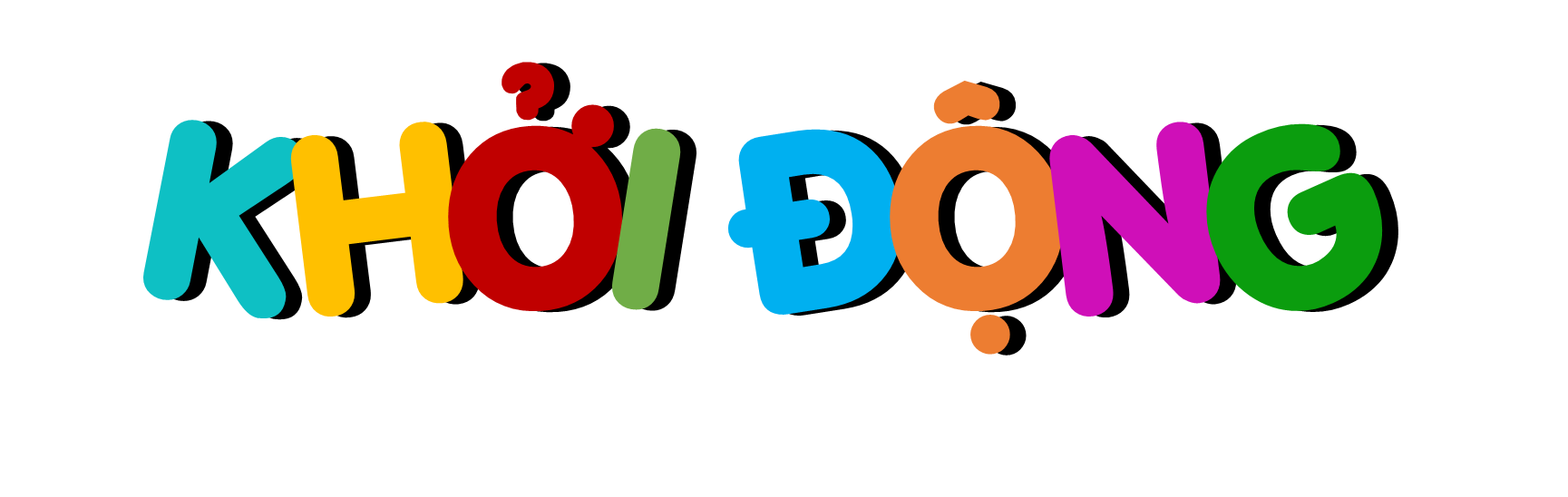 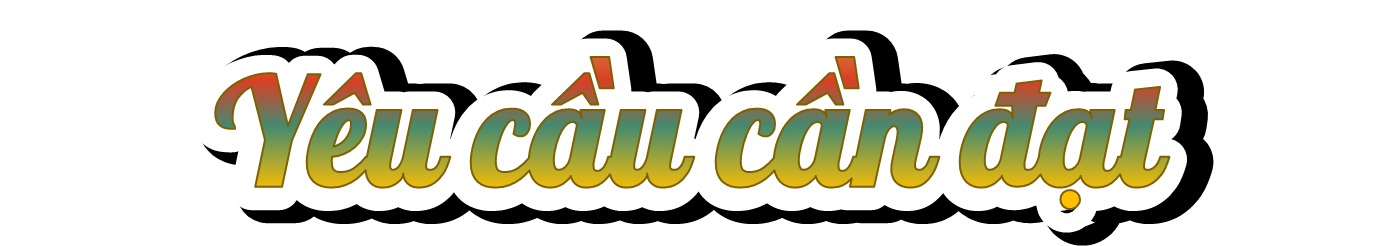 - Viết đúng chính tả một đoạn trong bài “ Chuyện bên cửa sổ ” (theo hình thức nghe – viết ) trong khoảng 15 phút.
- Viết đúng từ ngữ chứa vần ưu/iu hoặc vần im/iêm.
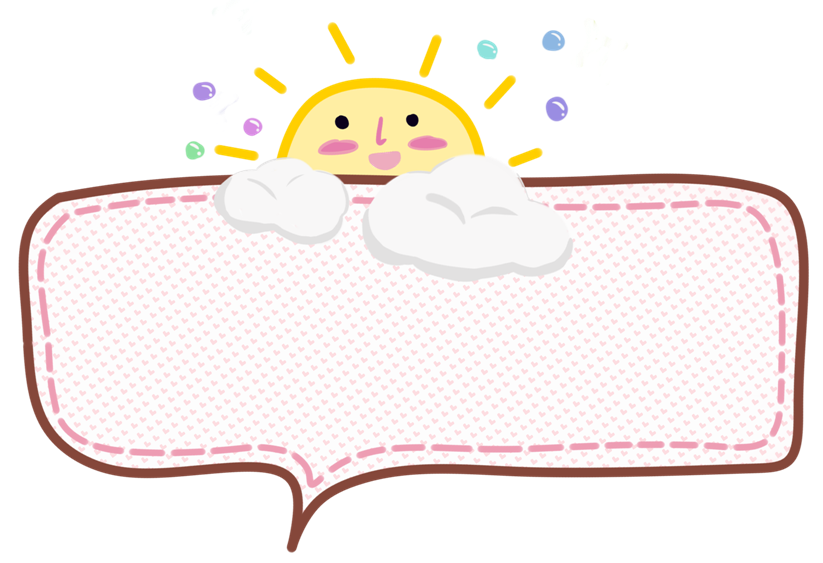 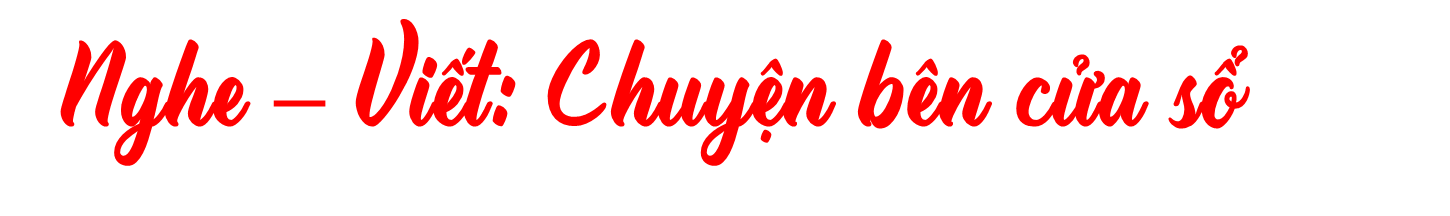 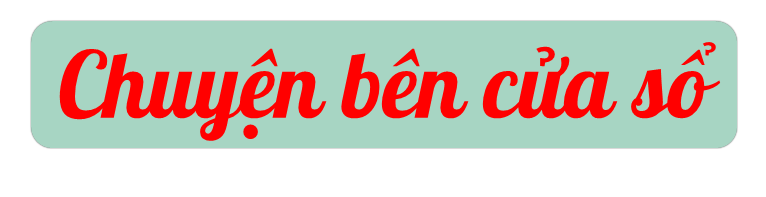 Bẵng đi một vài tuần, chẳng may cậu bé bị ốm. Nhìn sang sân thượng nhà bên, cậu thấy có đàn chim sẻ léo nhéo đến là nhộn. Con bay, con nhảy, có con nằm lăn ra rũ cánh, rồi mổ đùa nhau… nom vui quá.
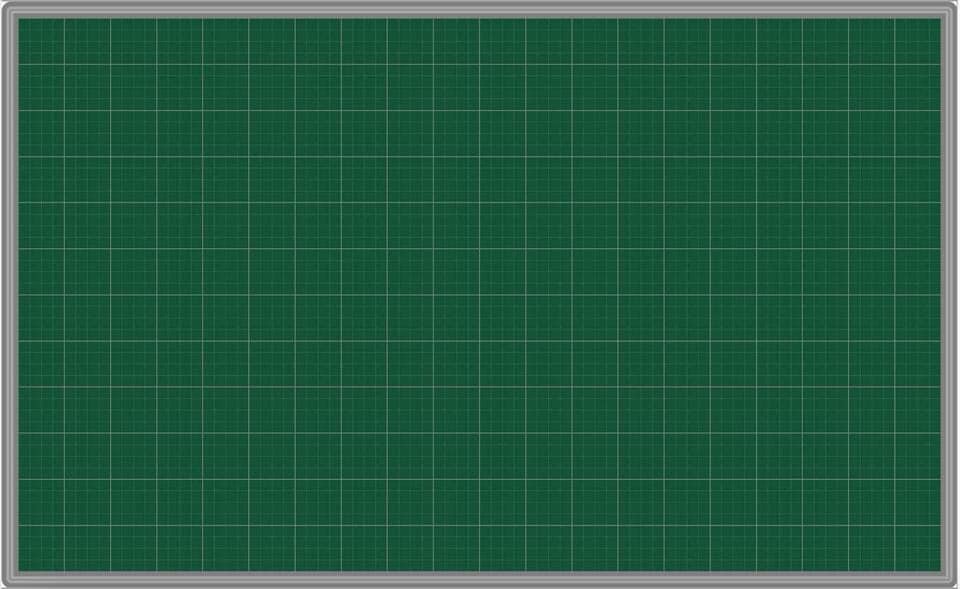 Chuyện bên cửa sổ
Bẵng đi một vài tuần, chẳng may cậu bé bị ốm. Nhìn sang sân thượng nhà
nhà bên, cậu thấy có đàn chim sẻ léo nhéo đến là nhộn. Con bay, con nhảy, có con
lăn ςa ςũ cánh, ςồi mổ đùa nhau… nom vui quá.
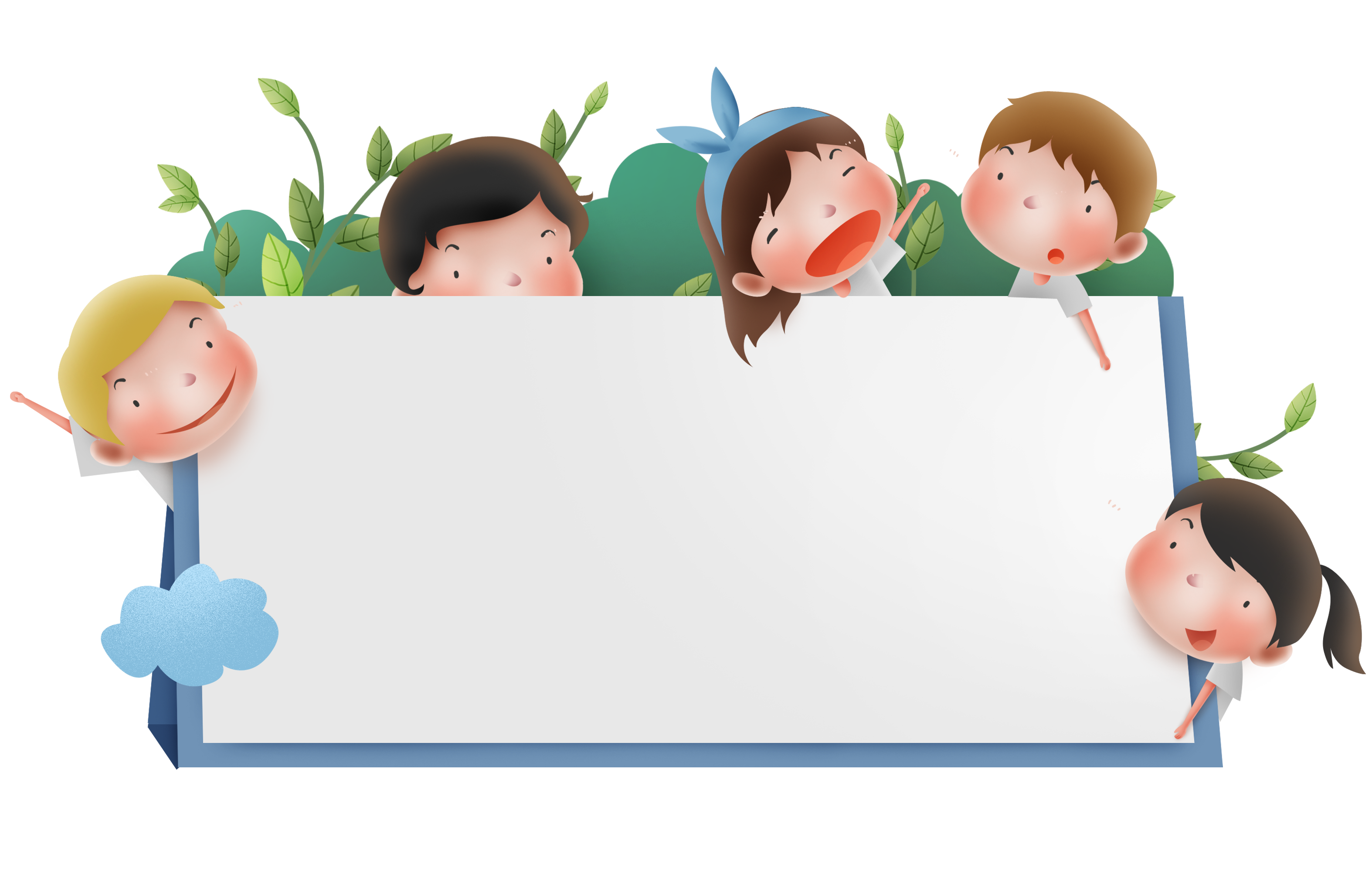 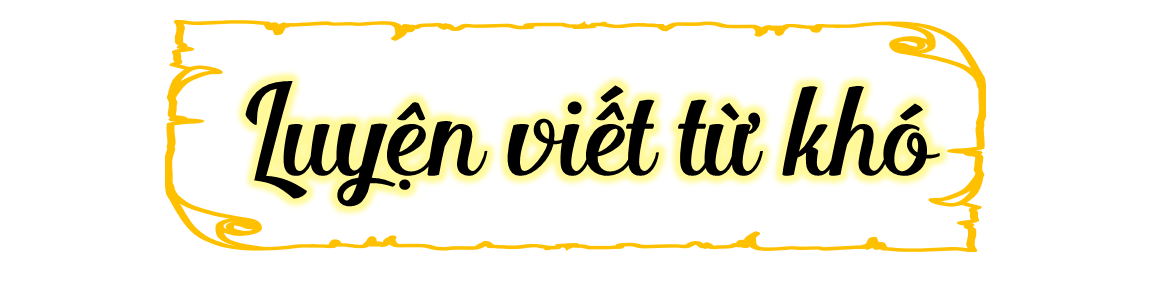 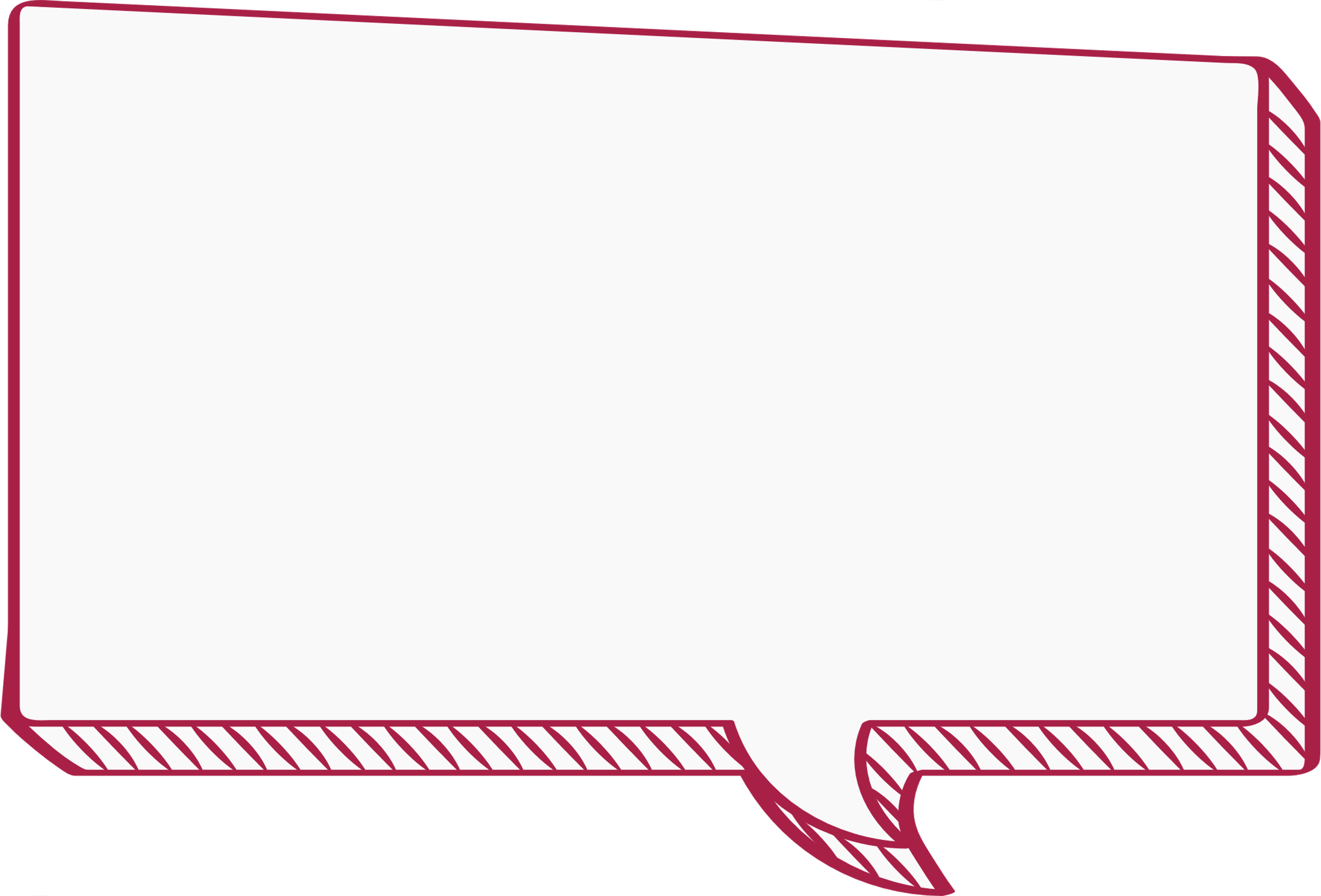 buồn quá
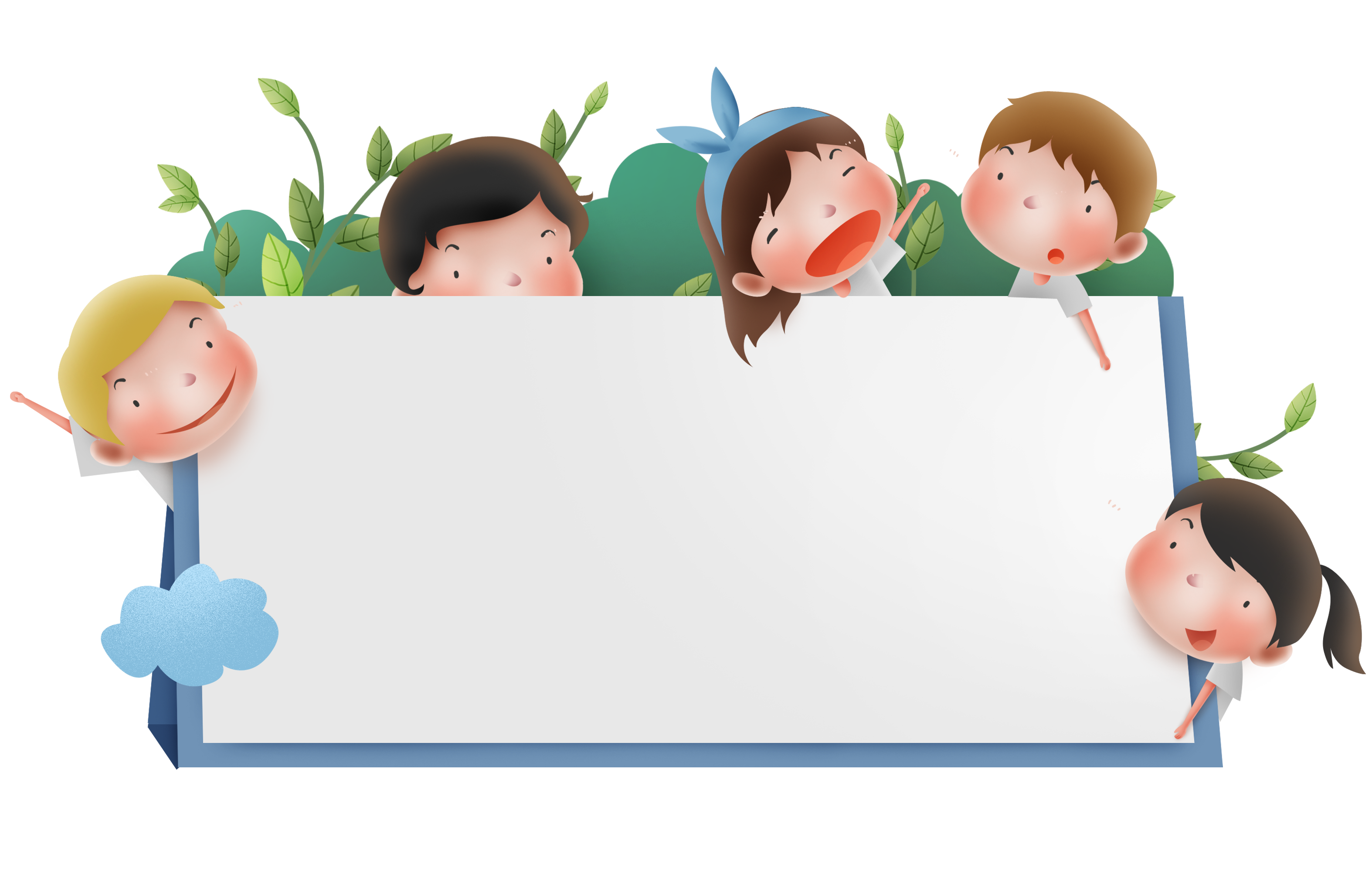 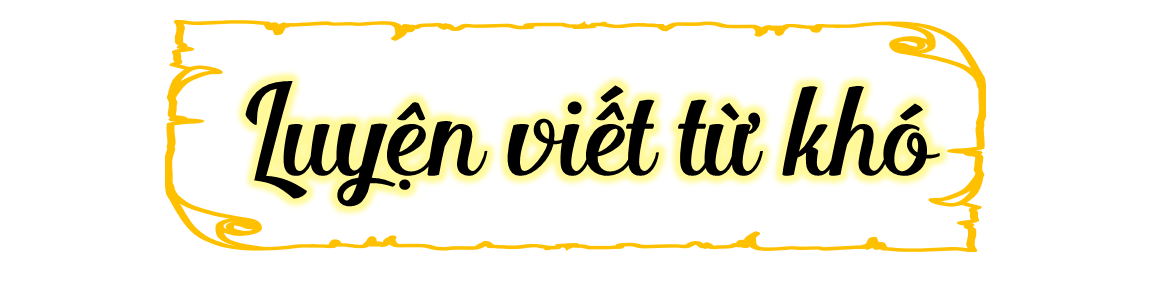 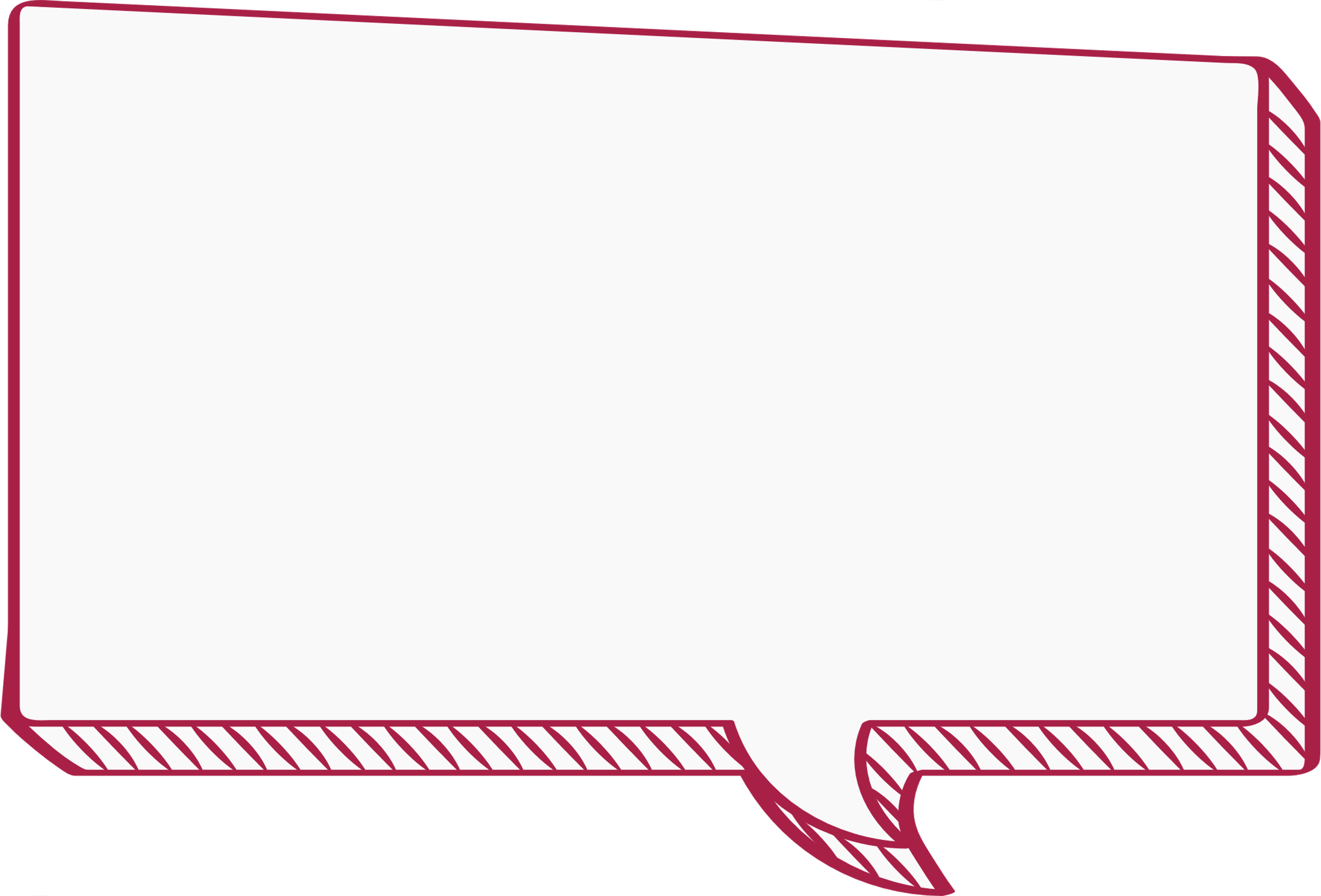 léo nhéo
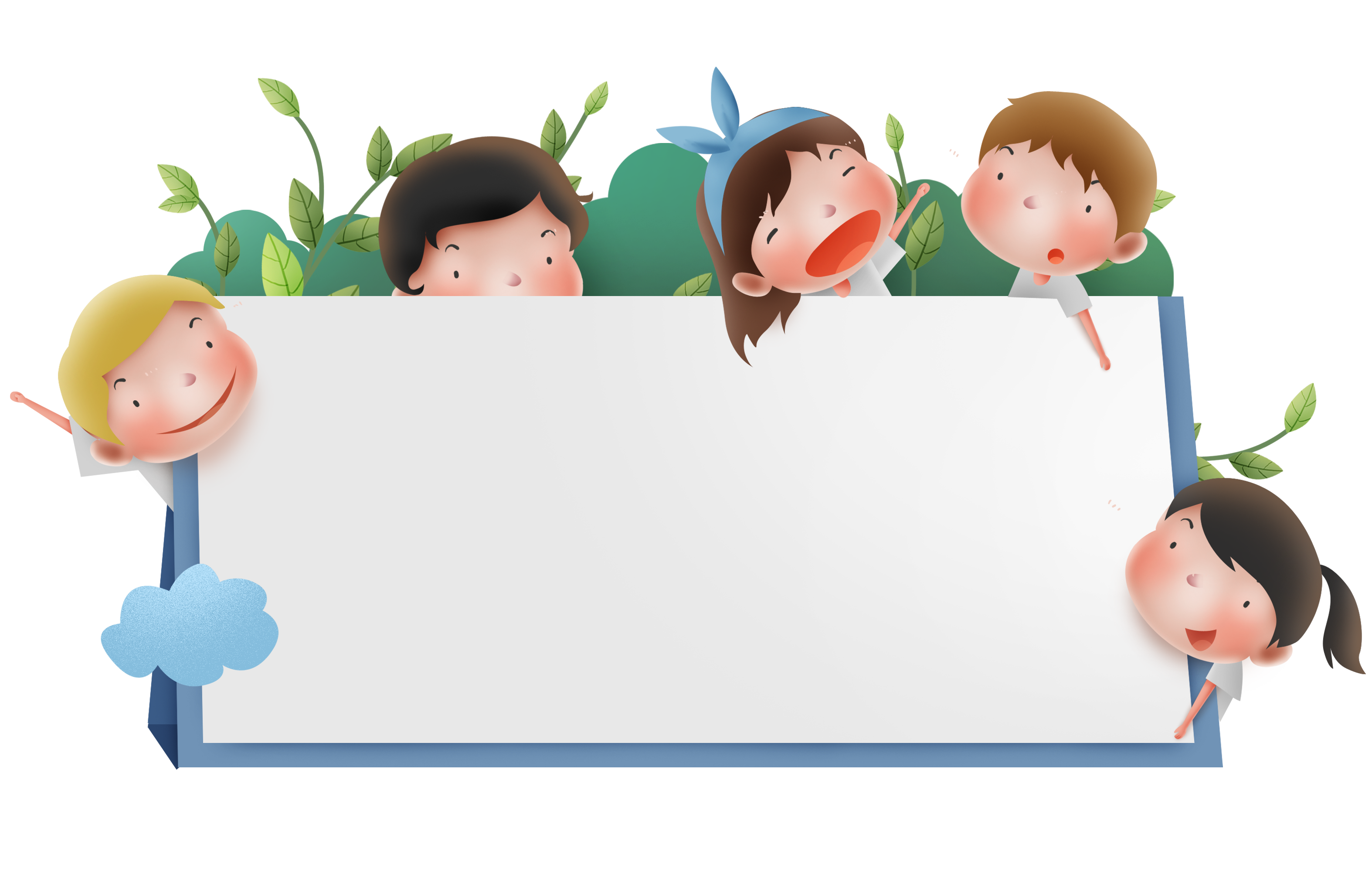 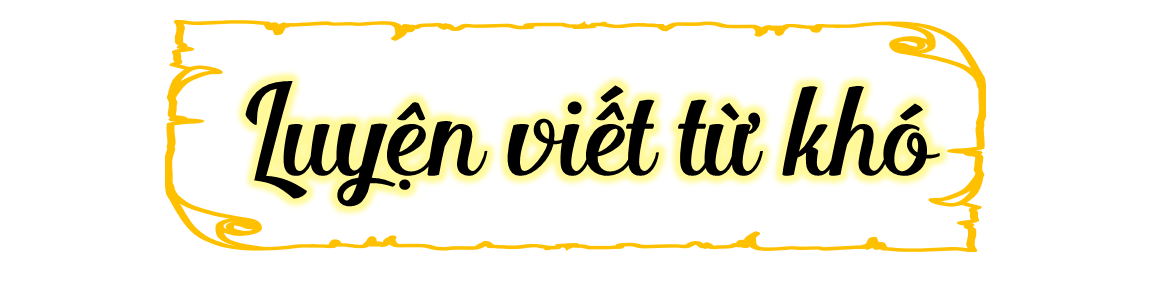 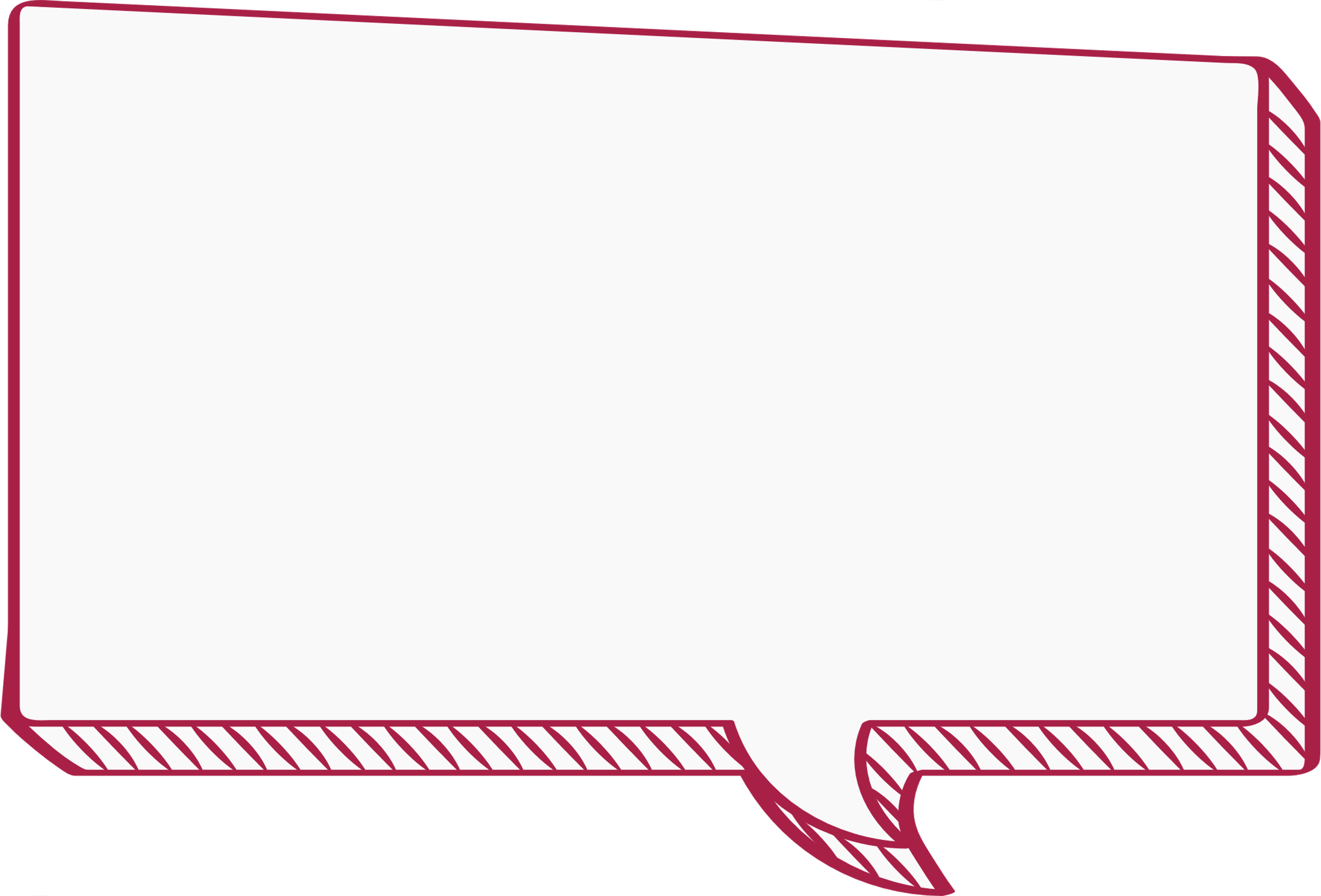 giũ cánh
Đọc thầm đoạn văn và thực hiện các yêu cầu
1. Gạch chân dưới tiếng/từ khó đọc, dễ viết sai.
2. Em cần lưu ý điều gì khi trình bày bài viết.
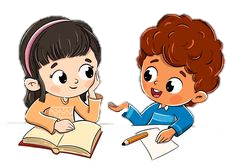 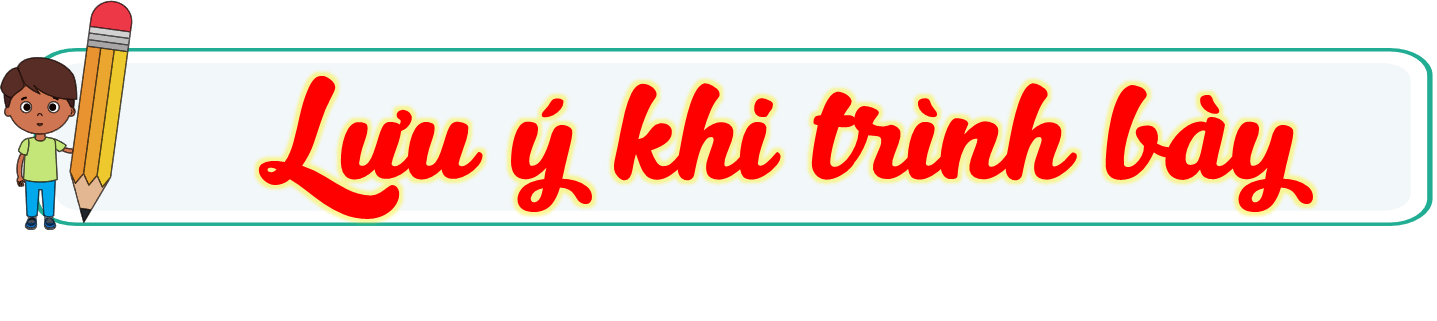 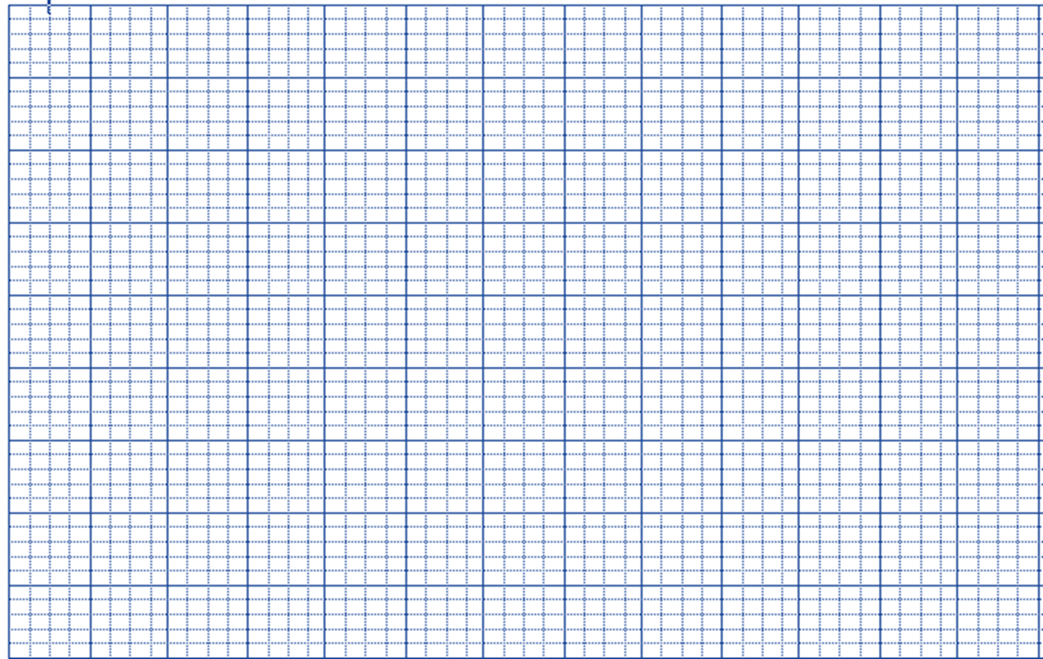 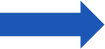 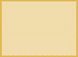 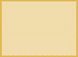 Bẵng đi một vài tuần
Lùi vào 2 ô ly
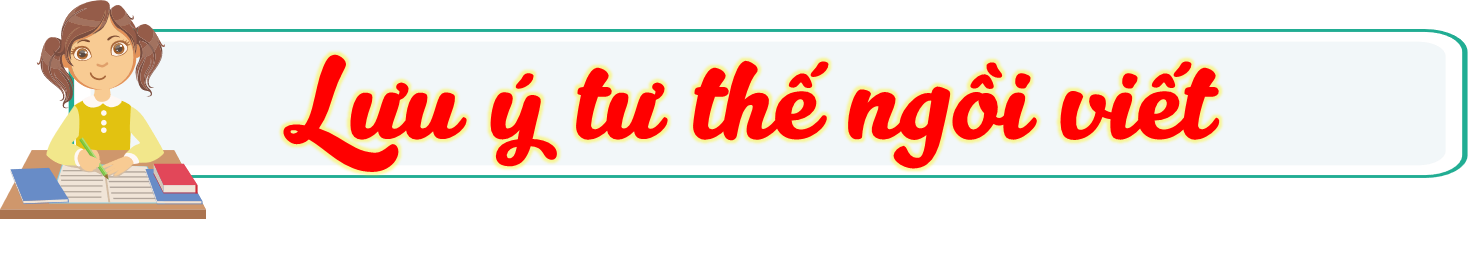 Thẳng lưng, chân đặt đúng vị trí
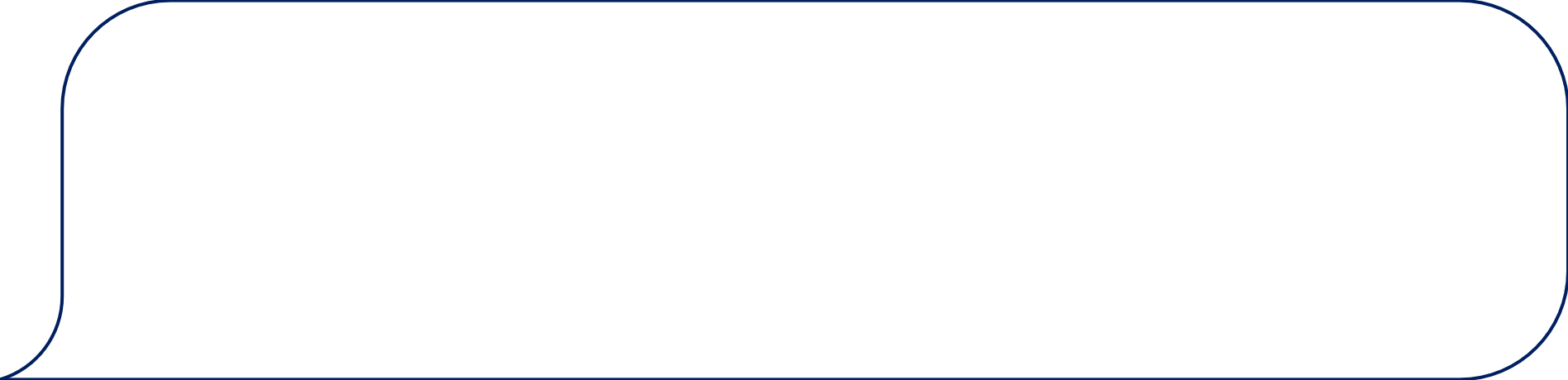 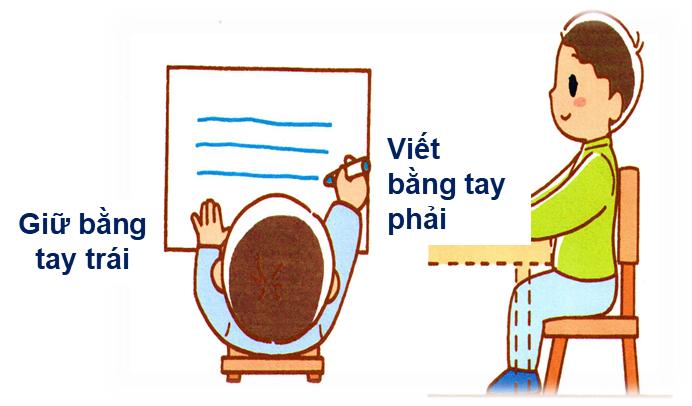 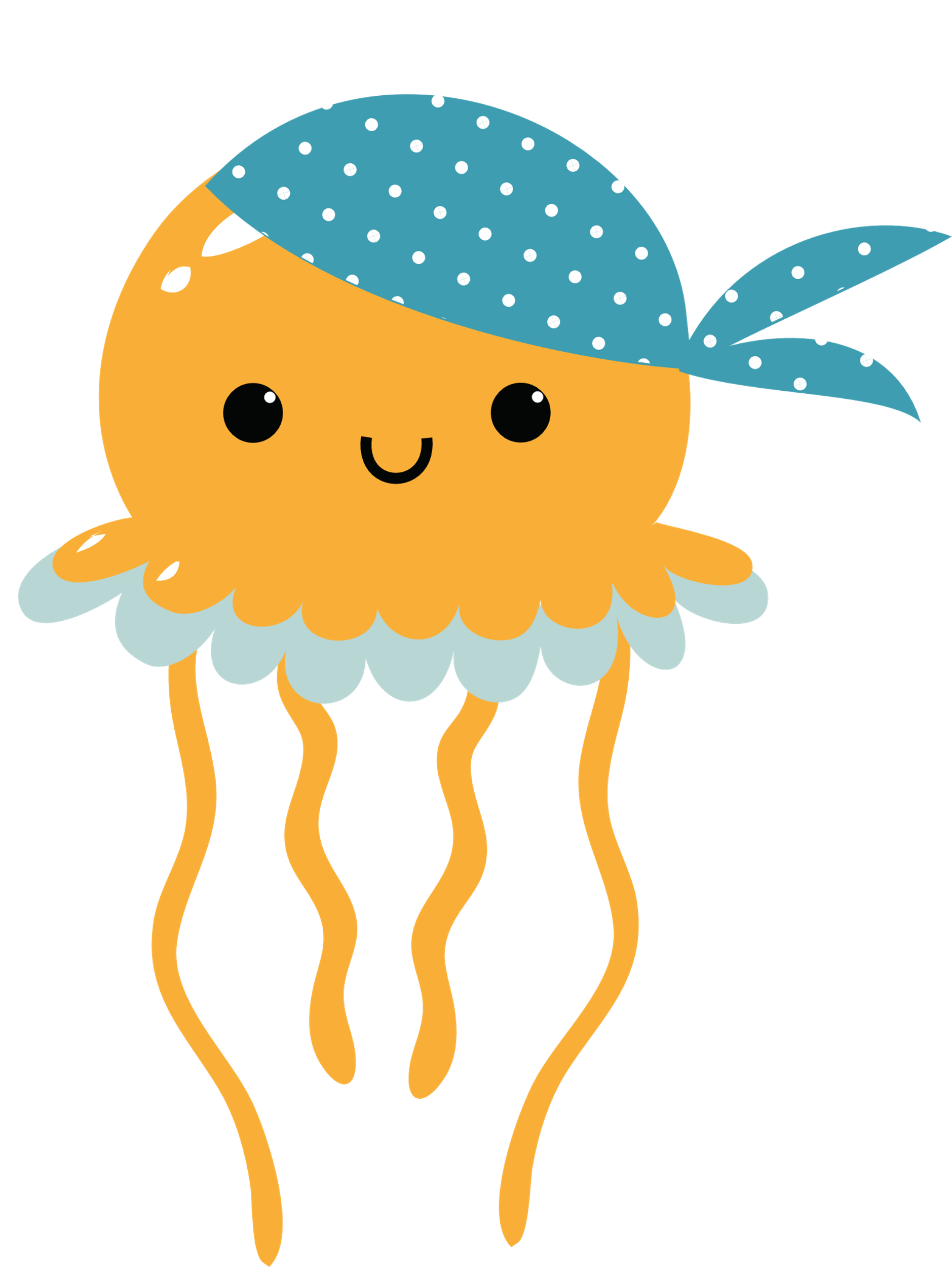 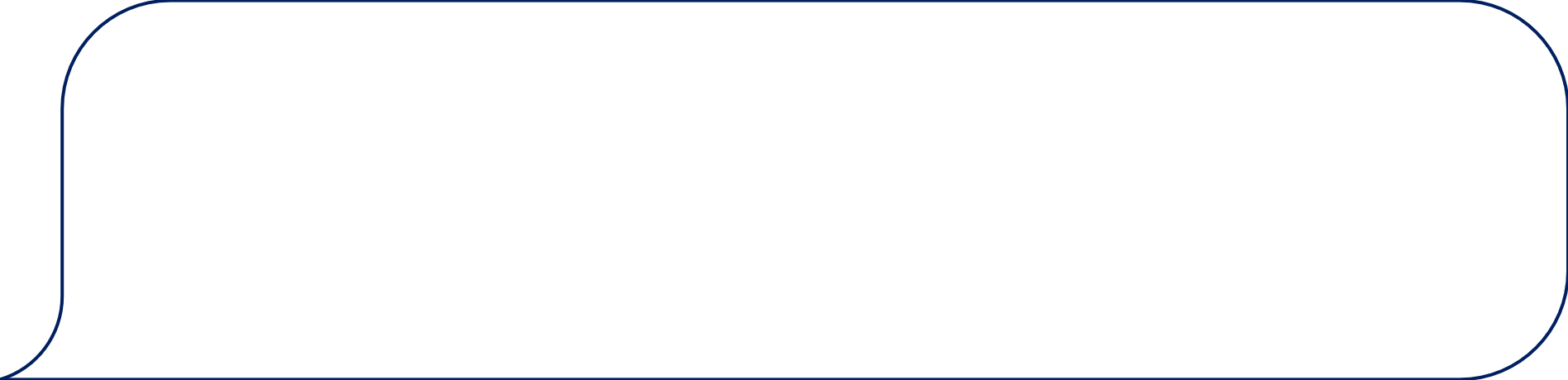 Khoảng cách từ mắt đến vở 25 – 30cm
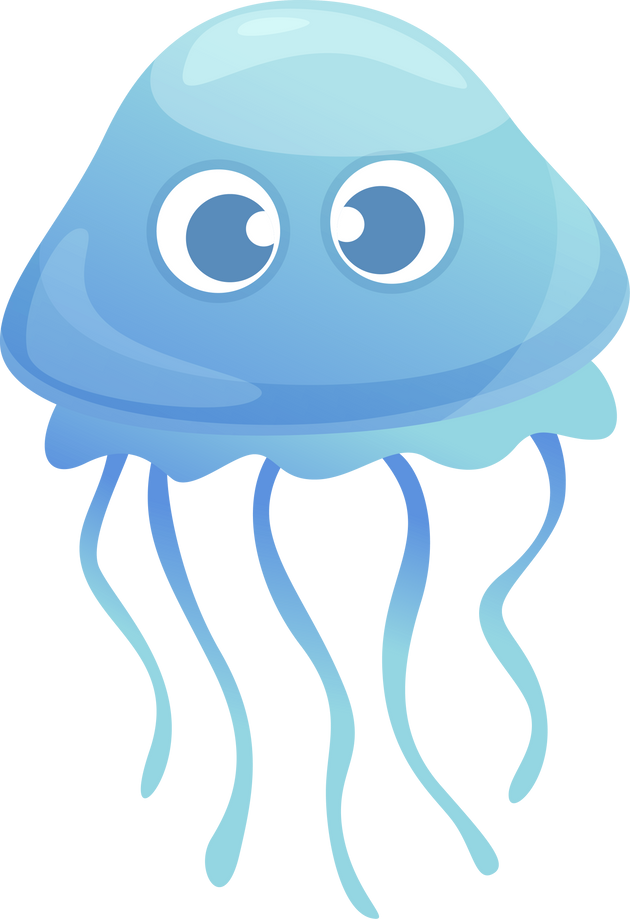 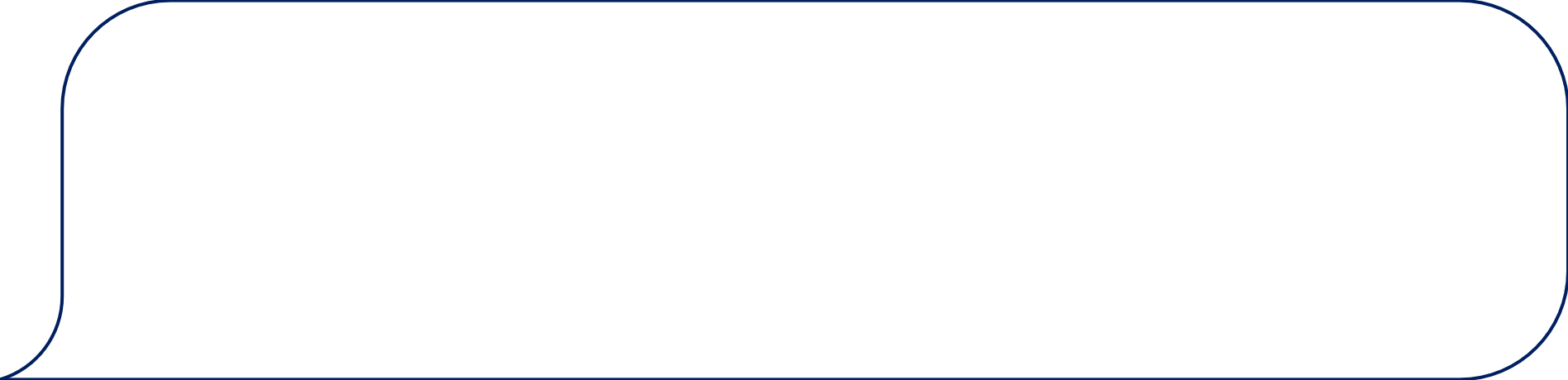 1 tay cầm viết, 1 tay giữ trang vở
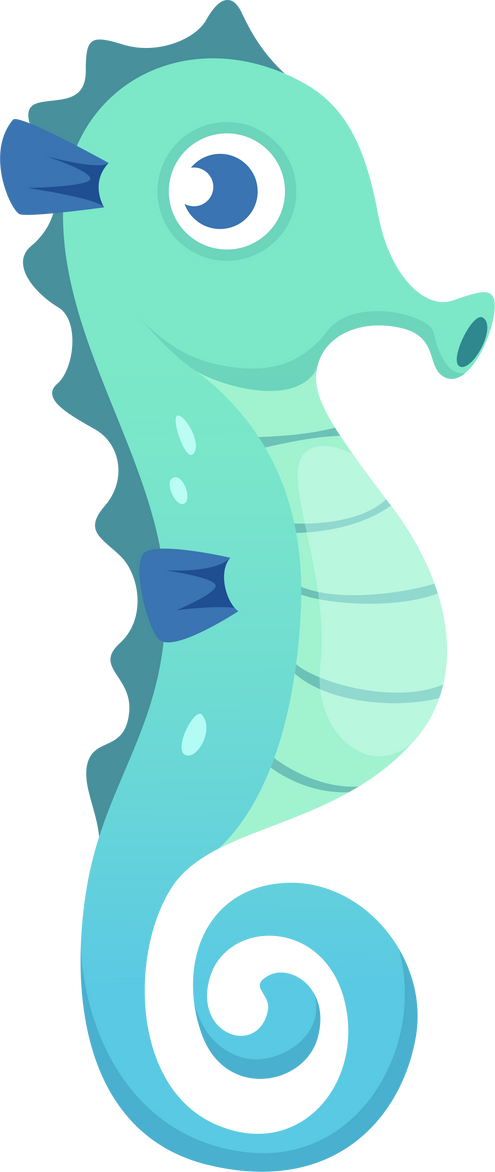 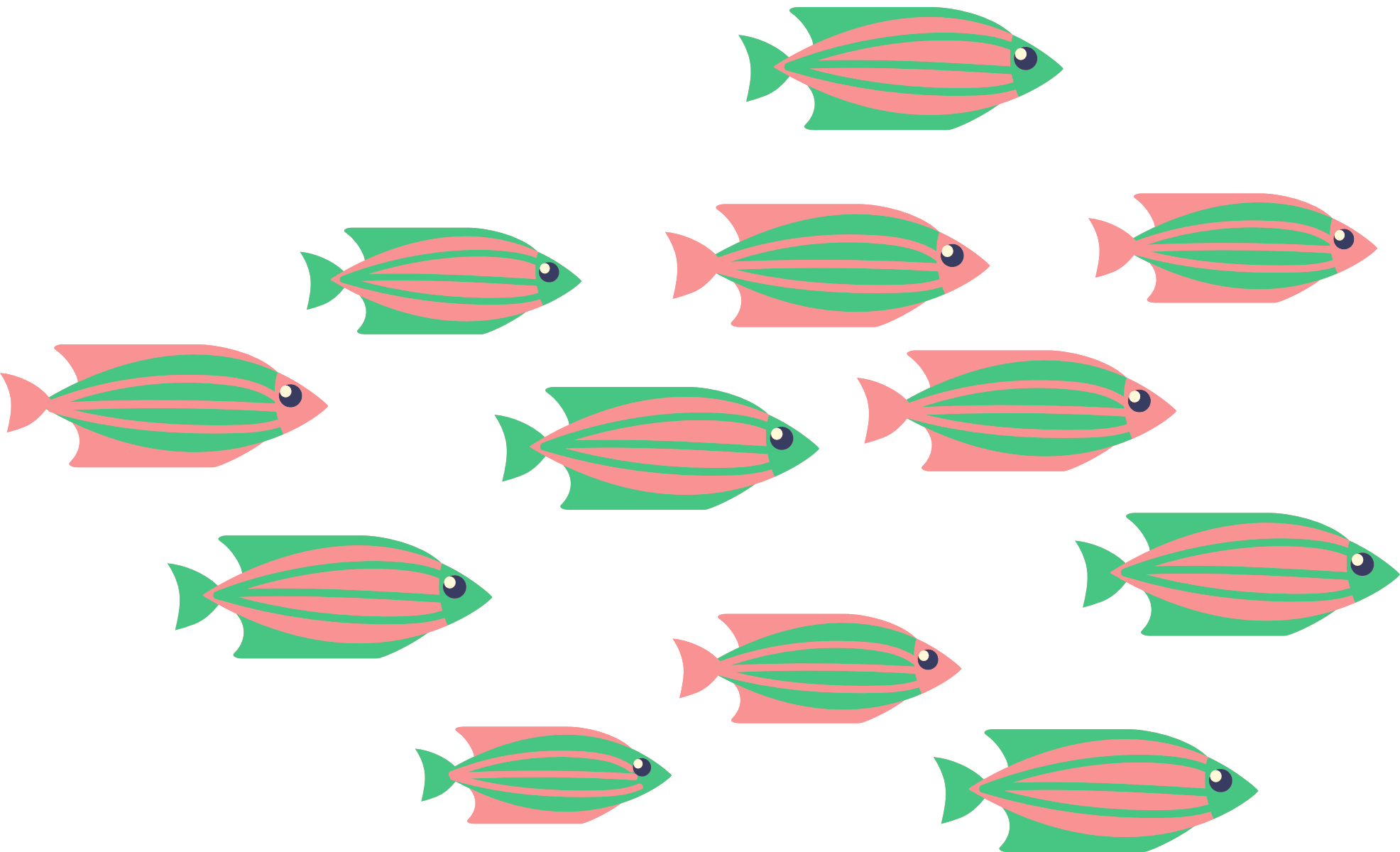 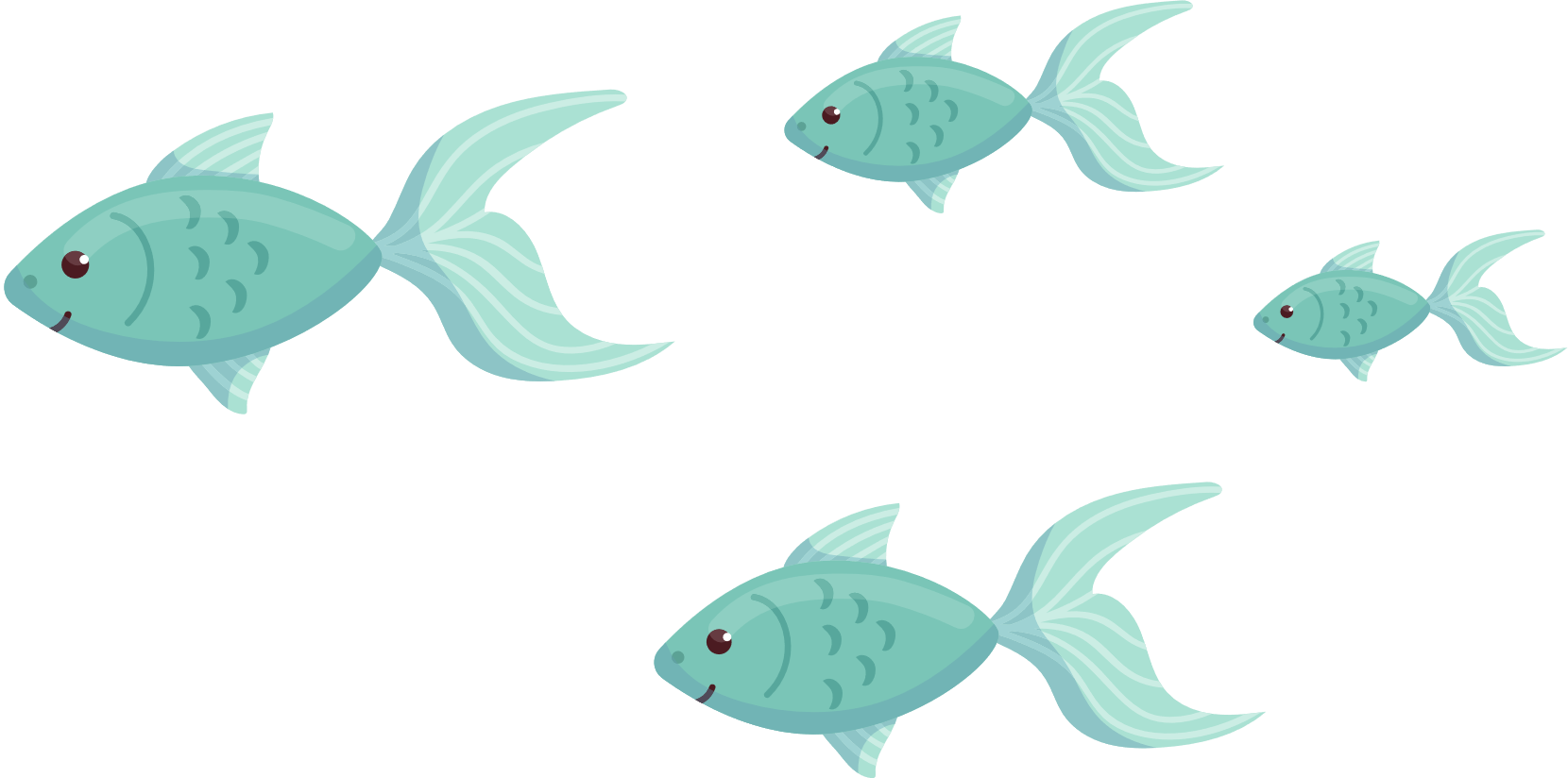 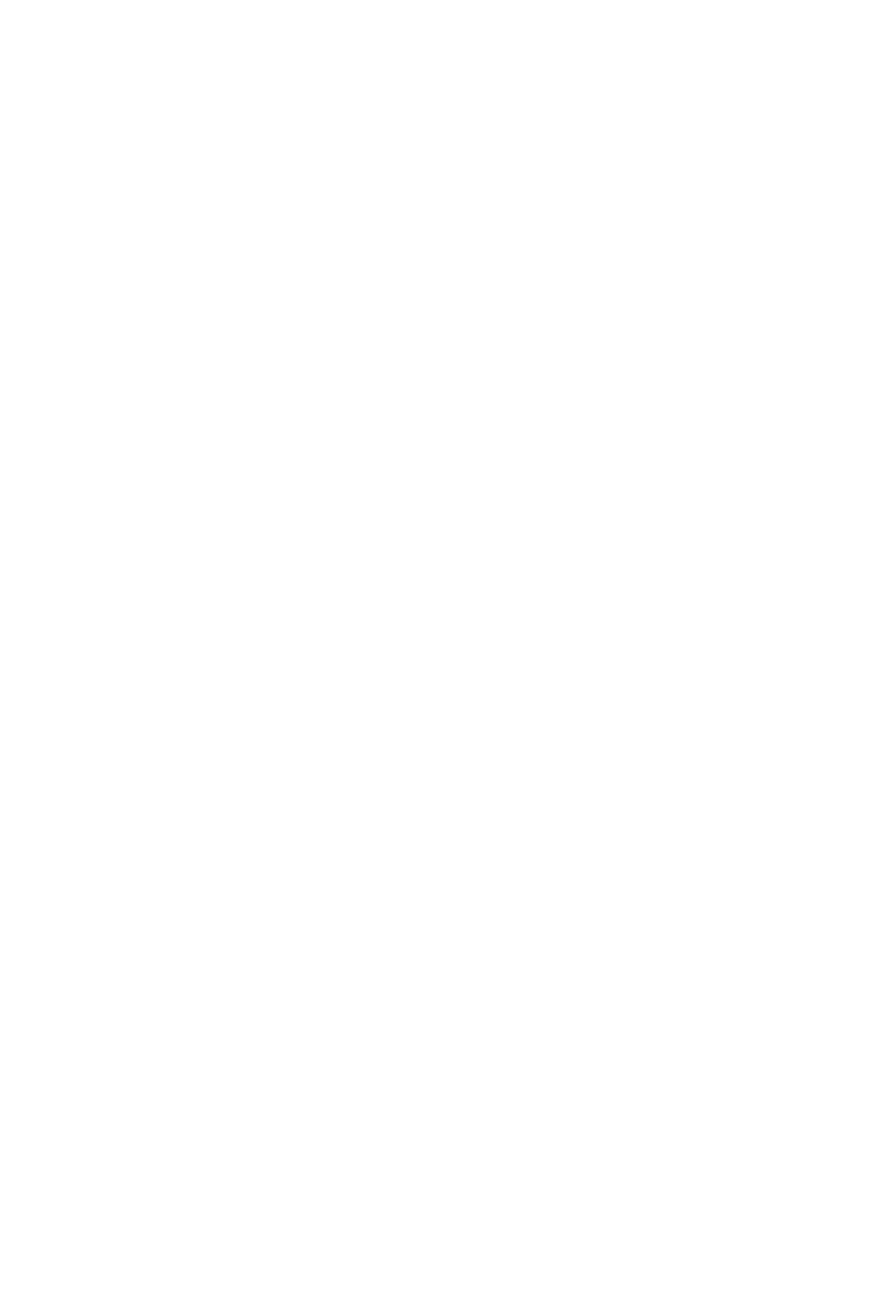 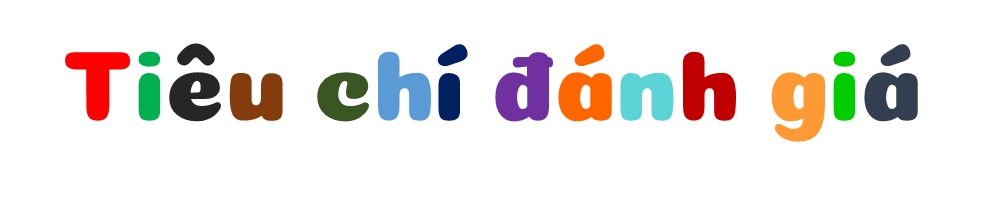 1. Sai không quá 5 lỗi
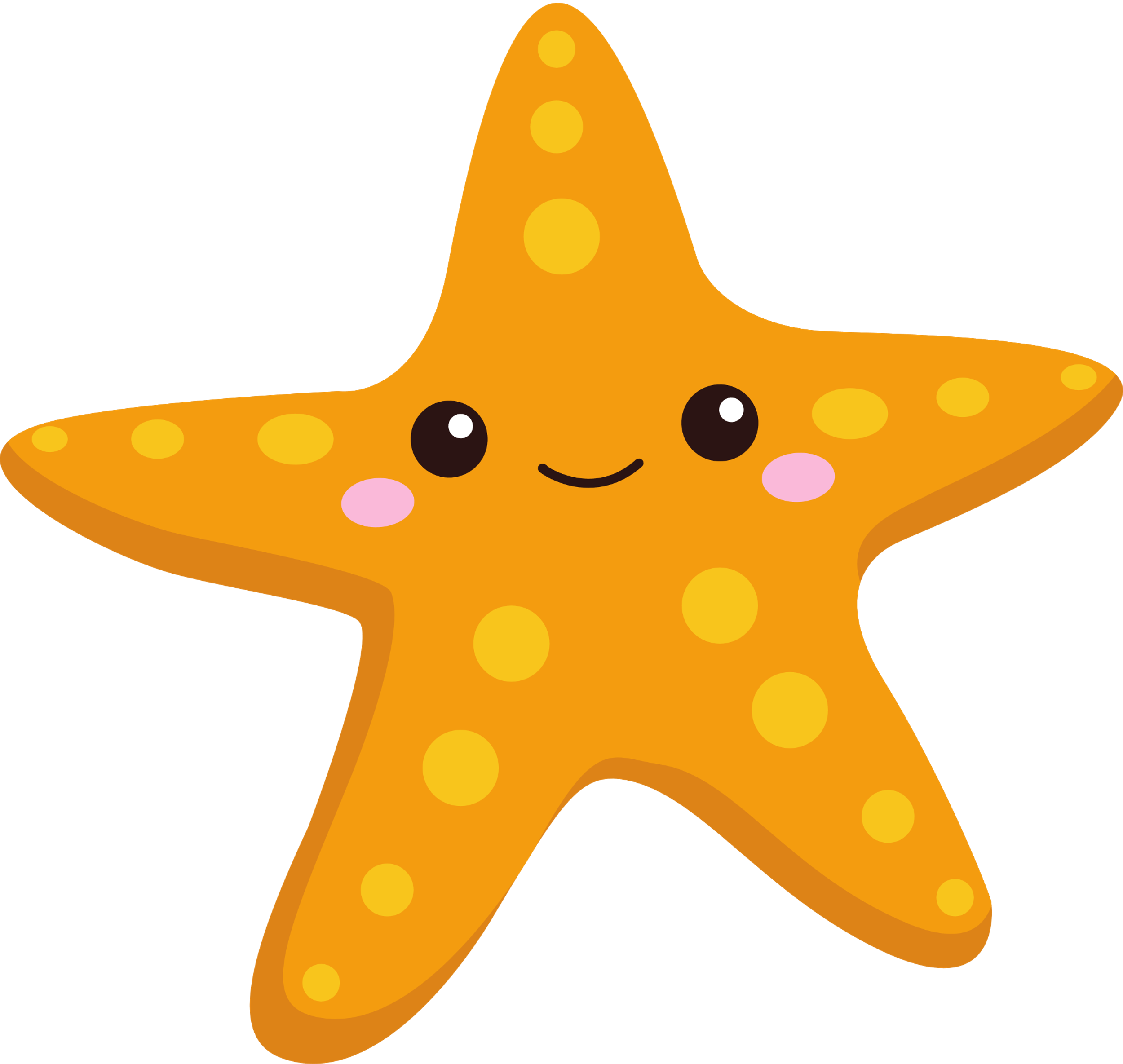 2. Chữ viết rõ ràng, sạch đẹp
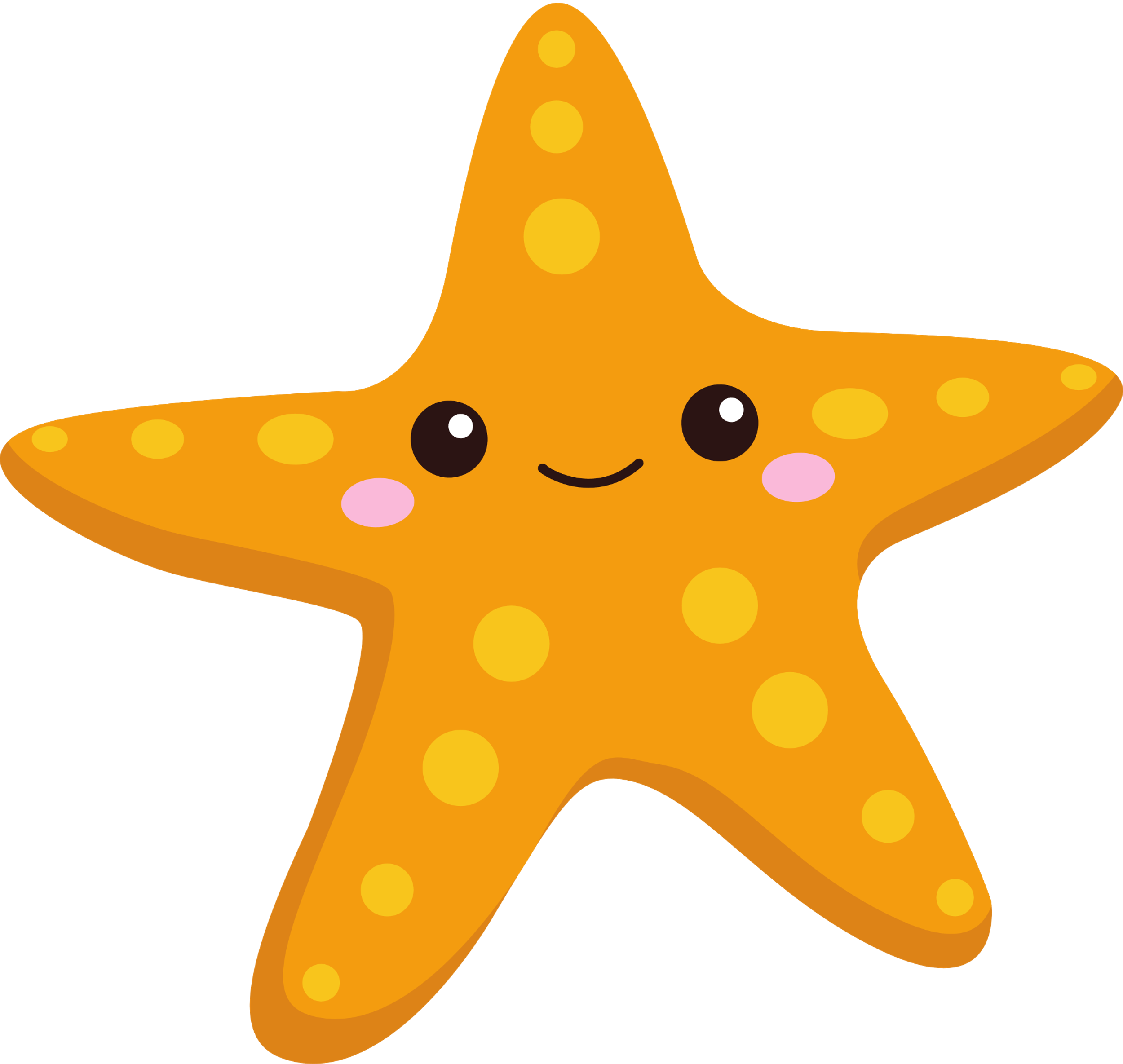 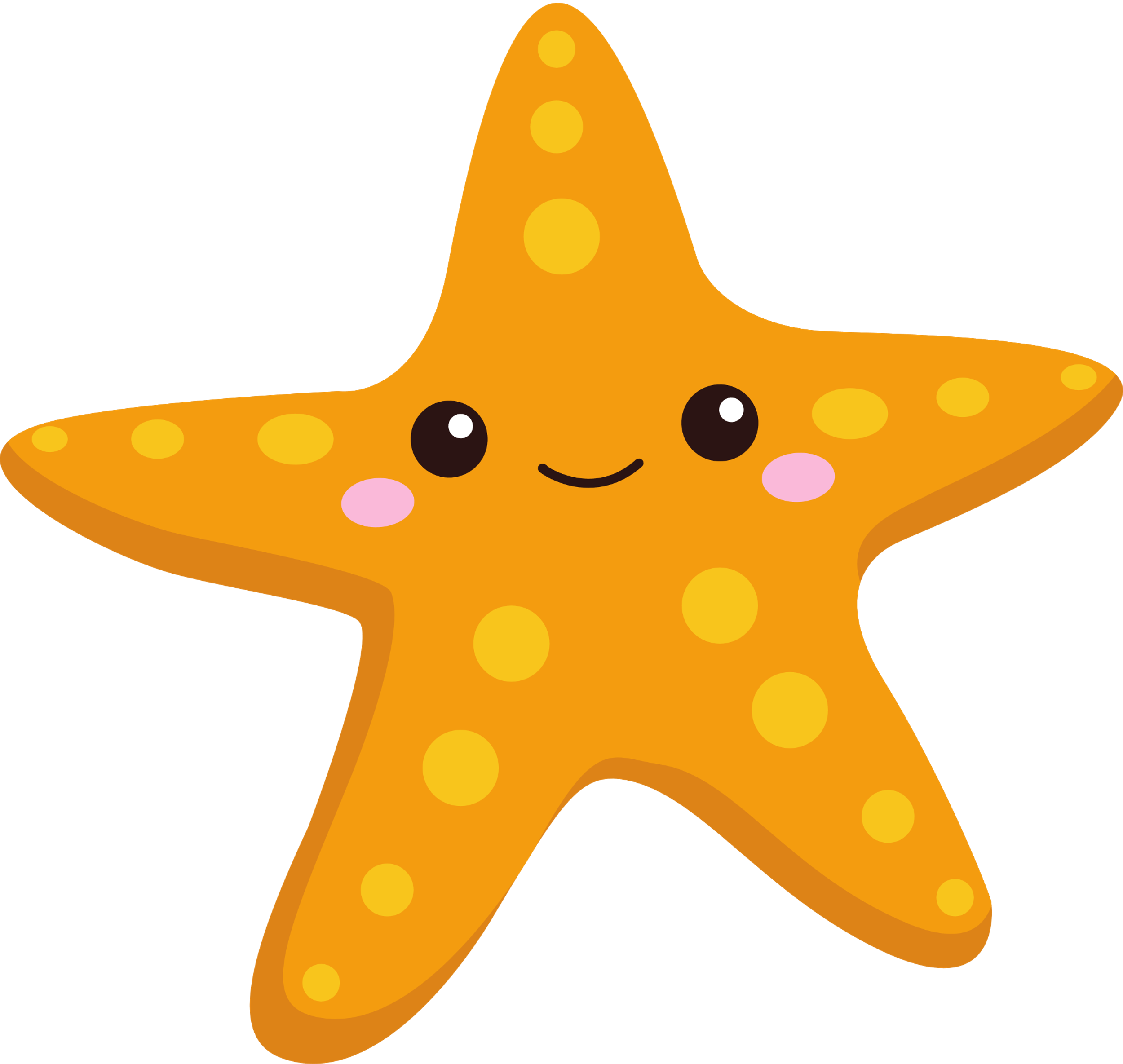 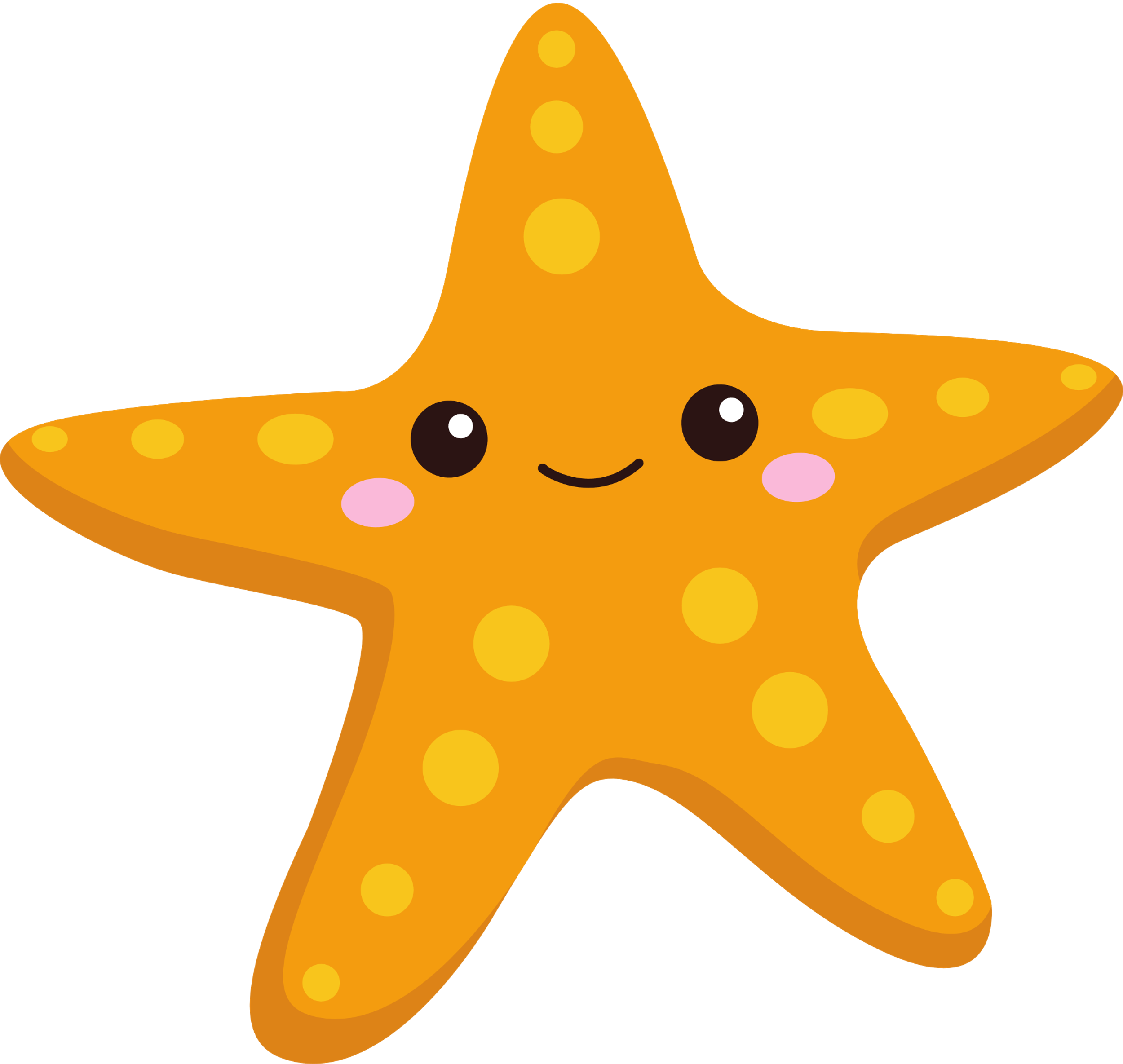 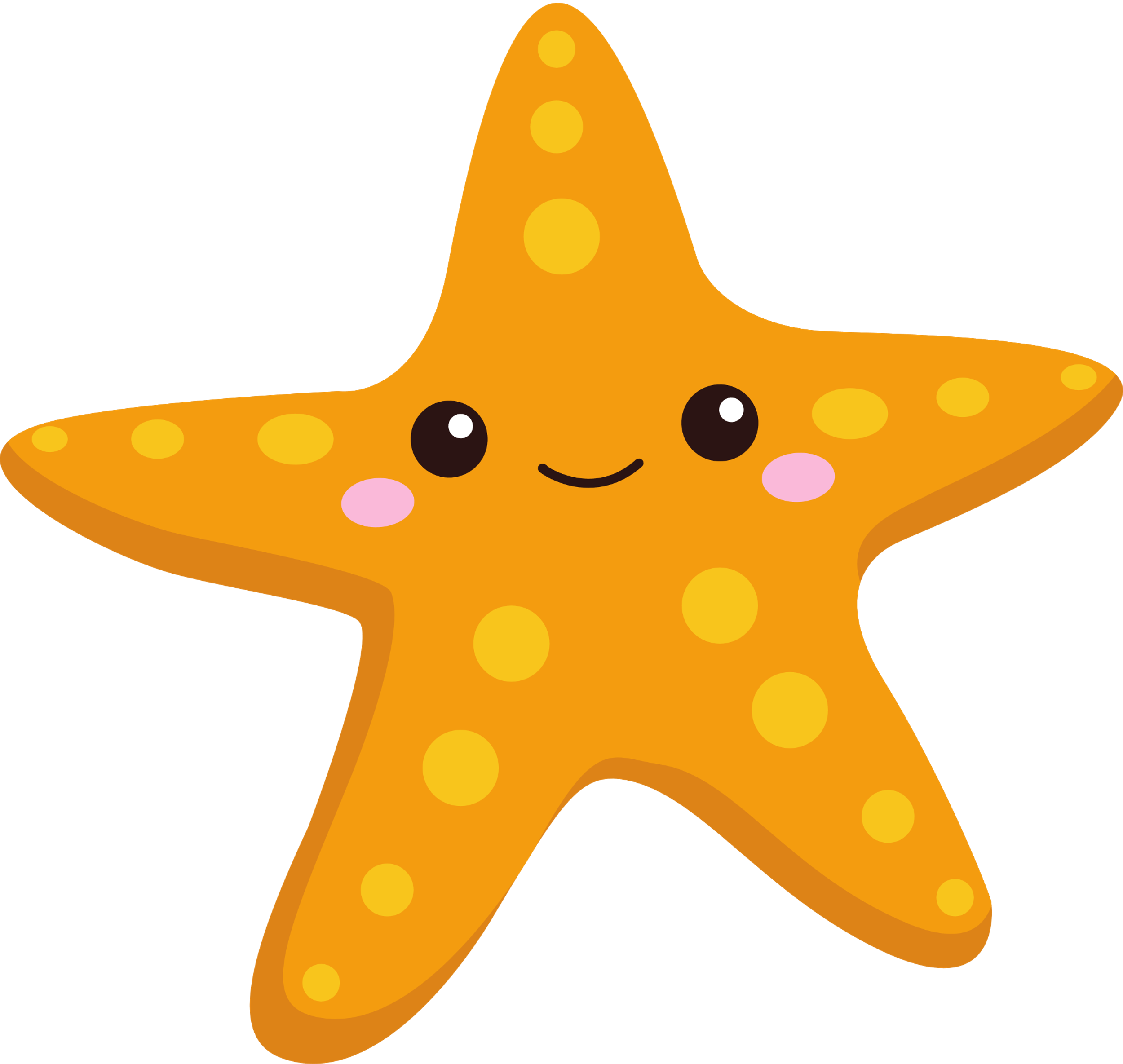 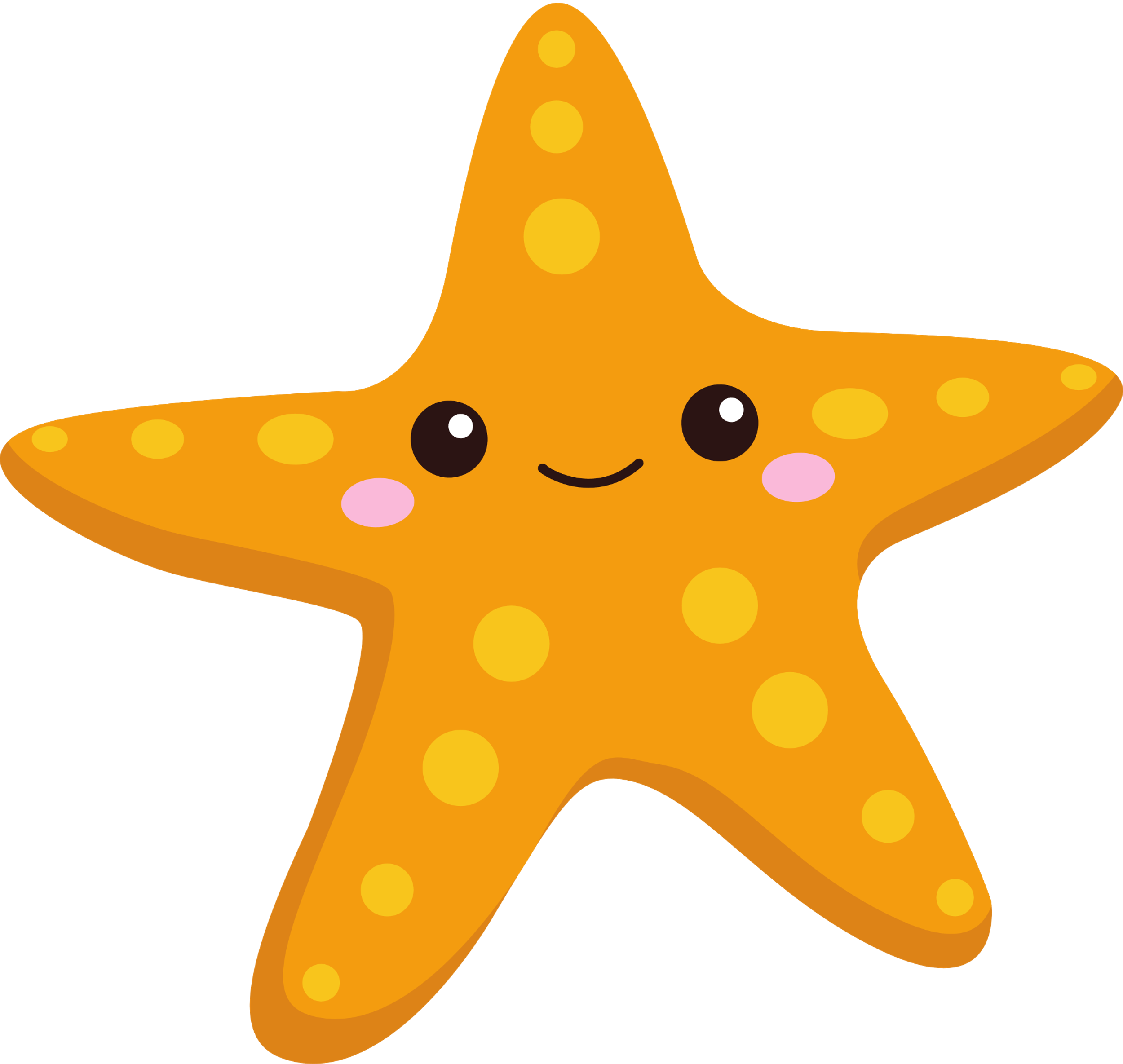 3. Trình bày đúng hình thức
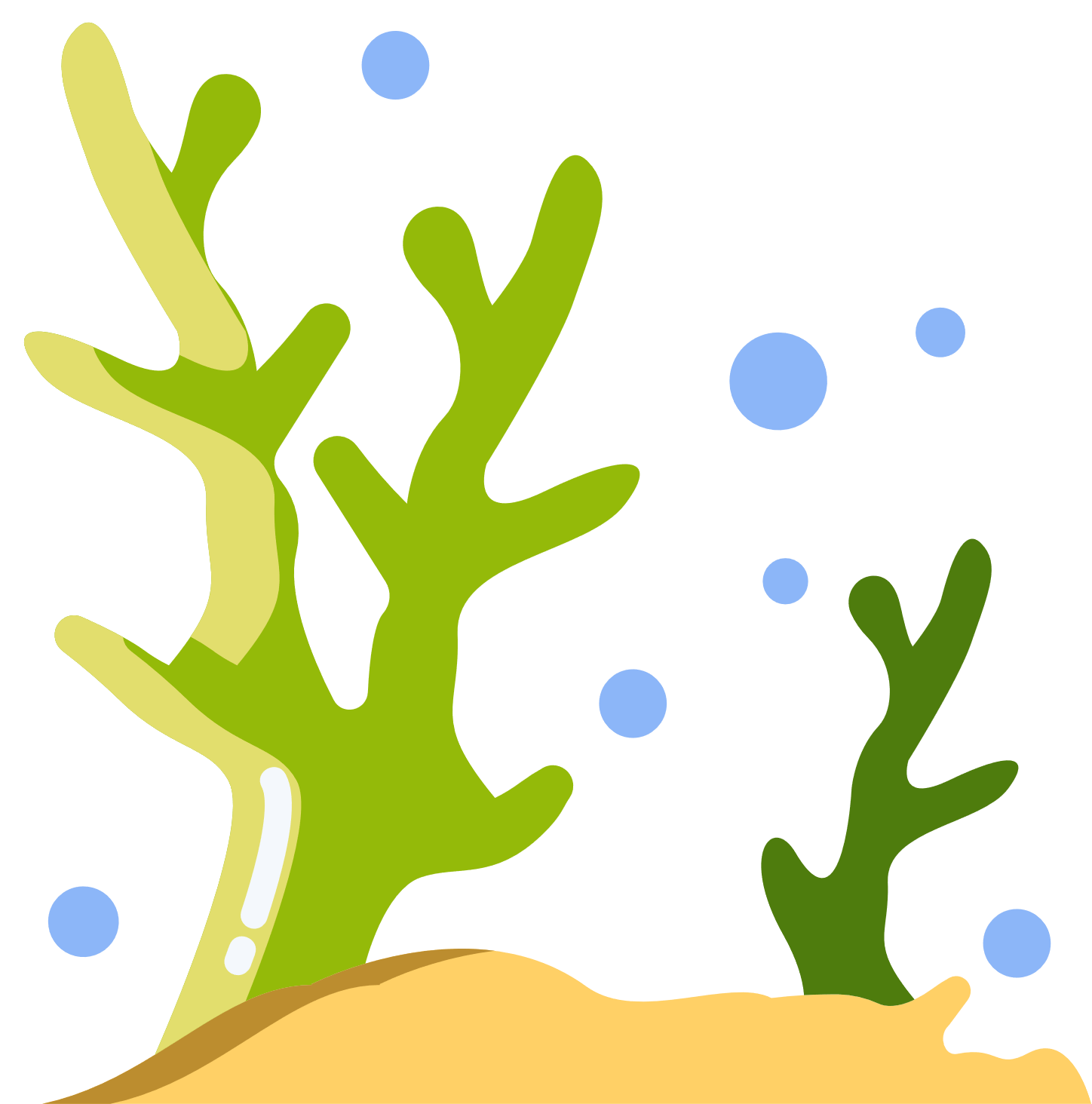 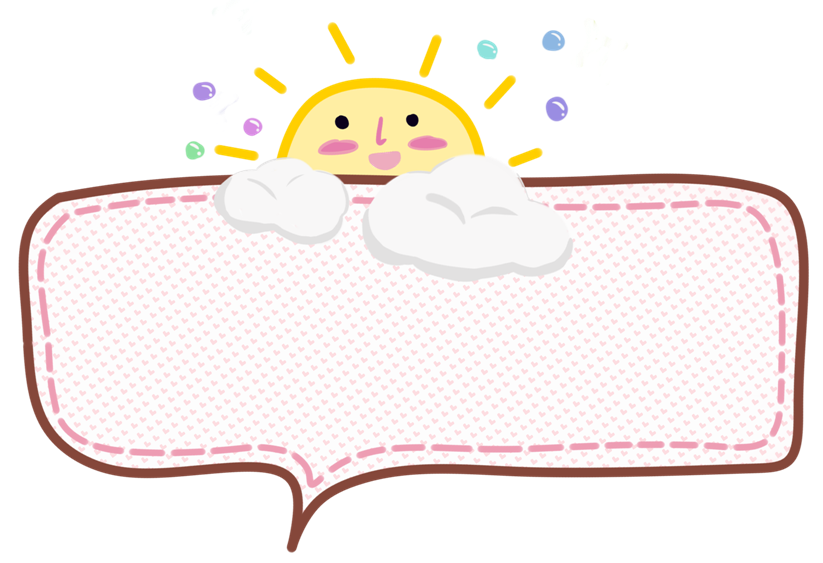 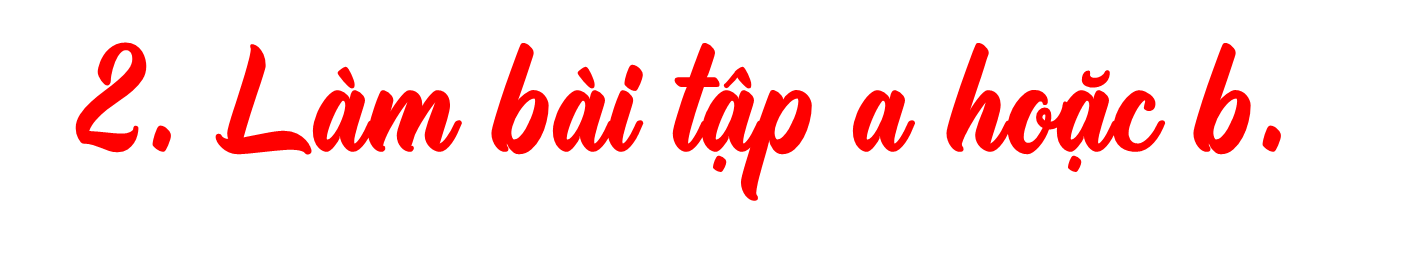 a. Chọn iu hoặc ưu thay vào cho mỗi
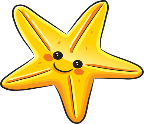 - Gió hiu hiu thổi.
- Chúng em lưu luyến chia tay cô giáo.
- Lửa cháy liu riu.
- Ông em có bộ sưu tập tem thư.
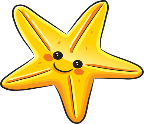 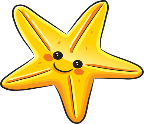 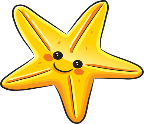 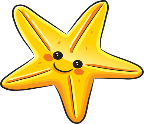 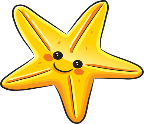 b. Chọn tiếng phù hợp thay cho ô vuông.
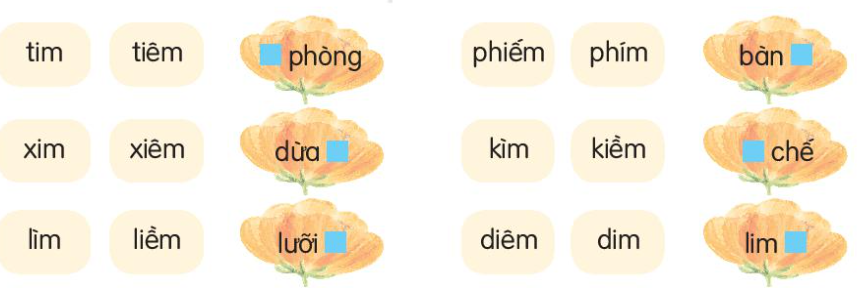 Đặt 2 câu với từ ngữ tìm được ở bài tập 2
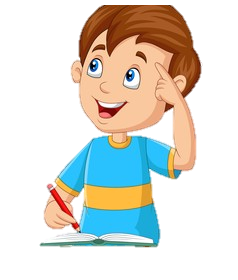 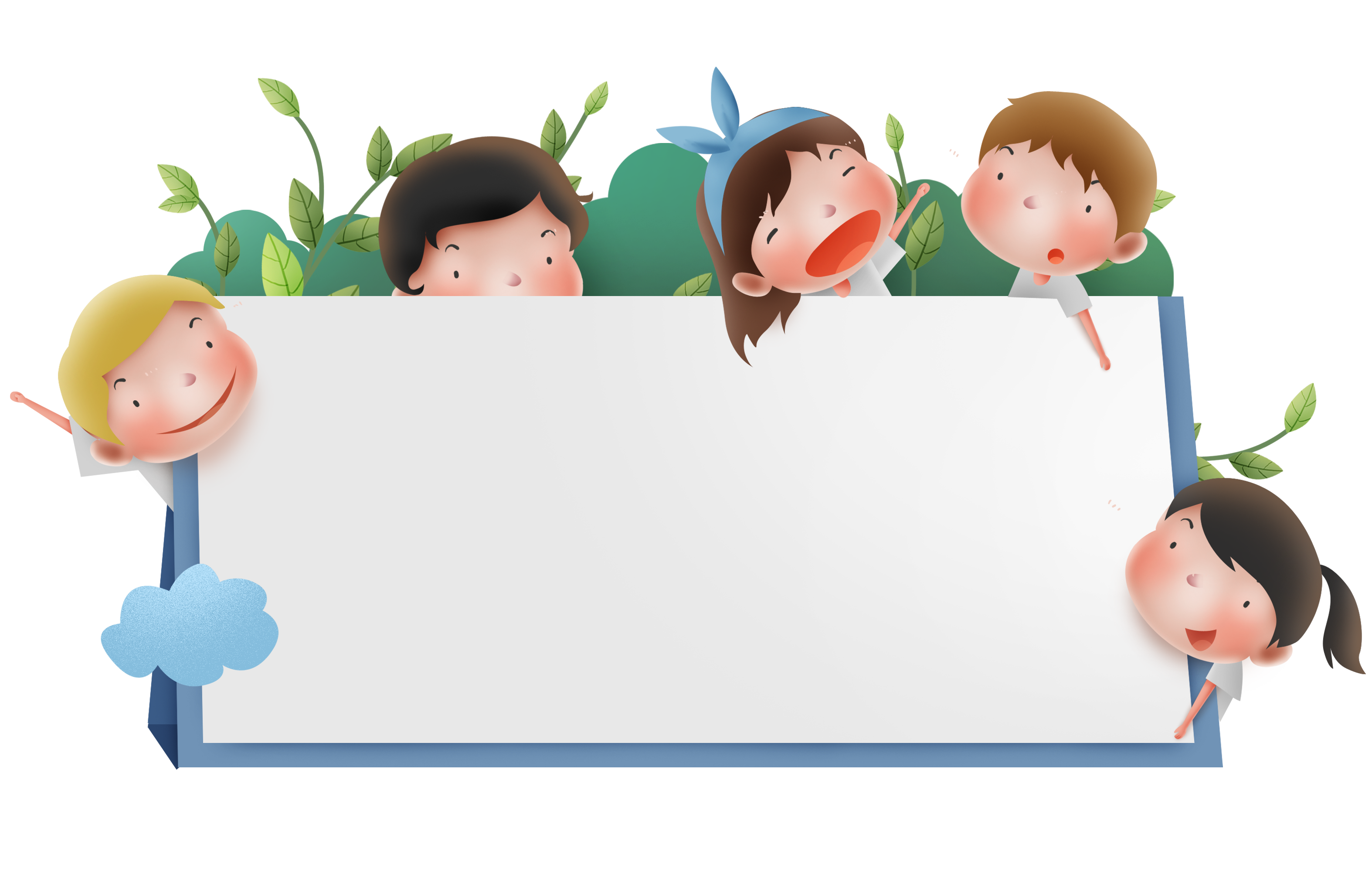 M:
- Em đã được tiêm phòng bệnh sởi.
- Mặt trăng hình lưỡi liềm.
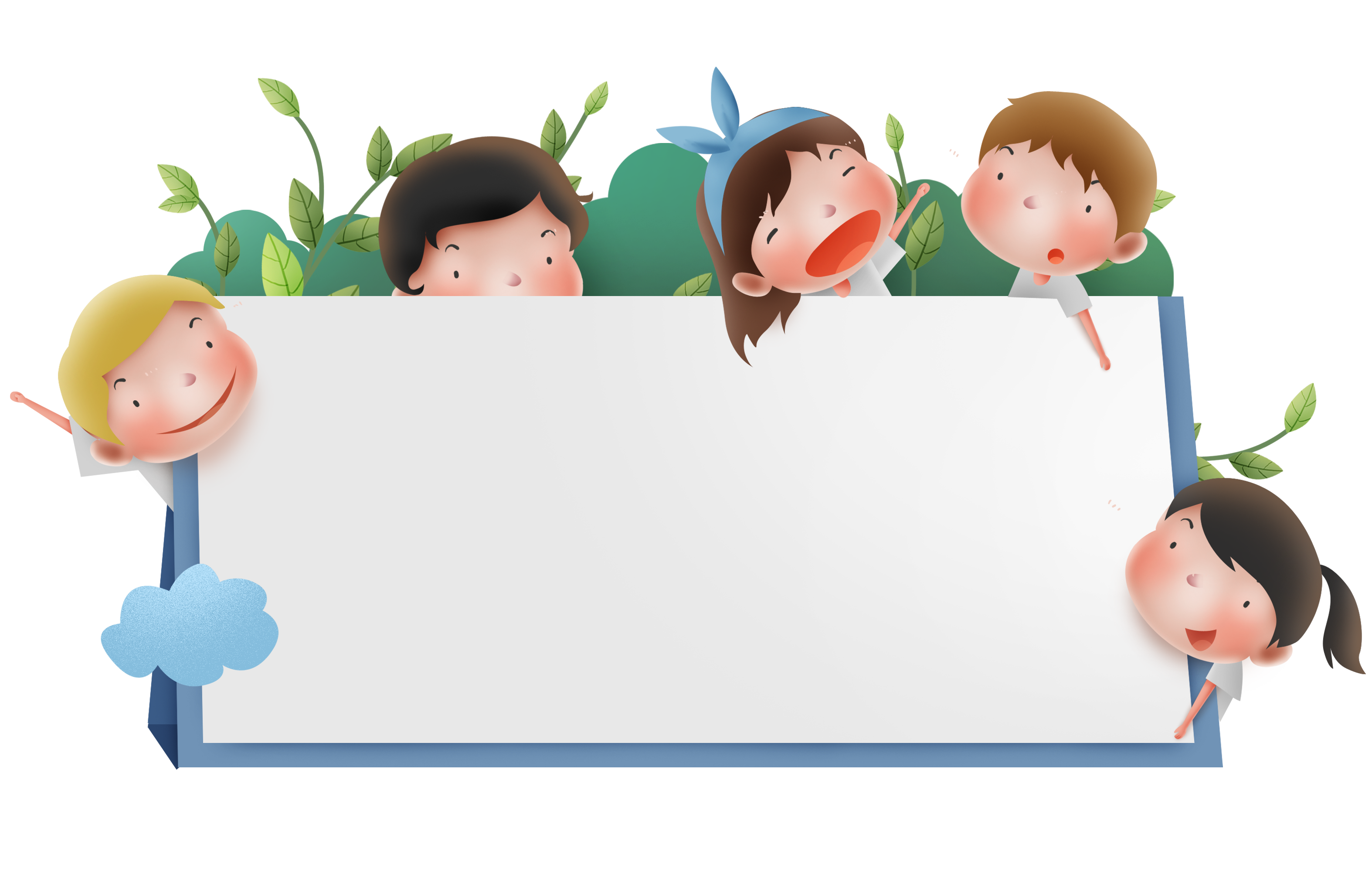 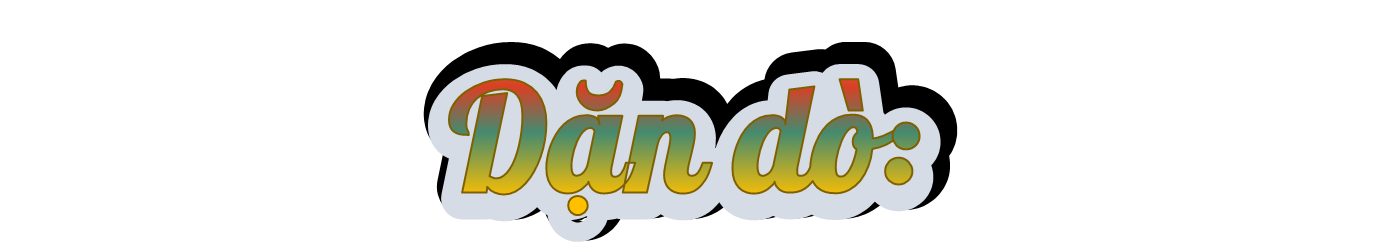 Xem lại nội dung được ôn tập trong tiết học.
Luyện đọc lại các bài đọc
Chuẩn bị tiết sau
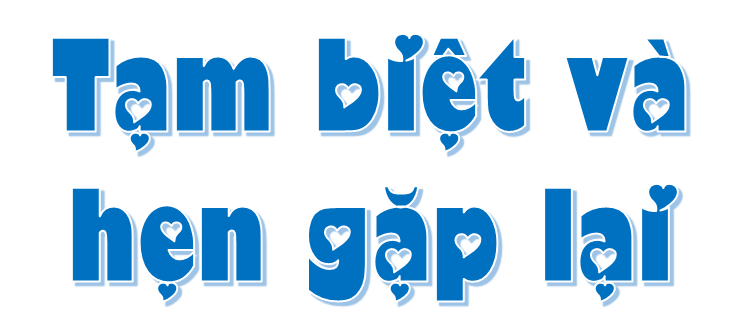 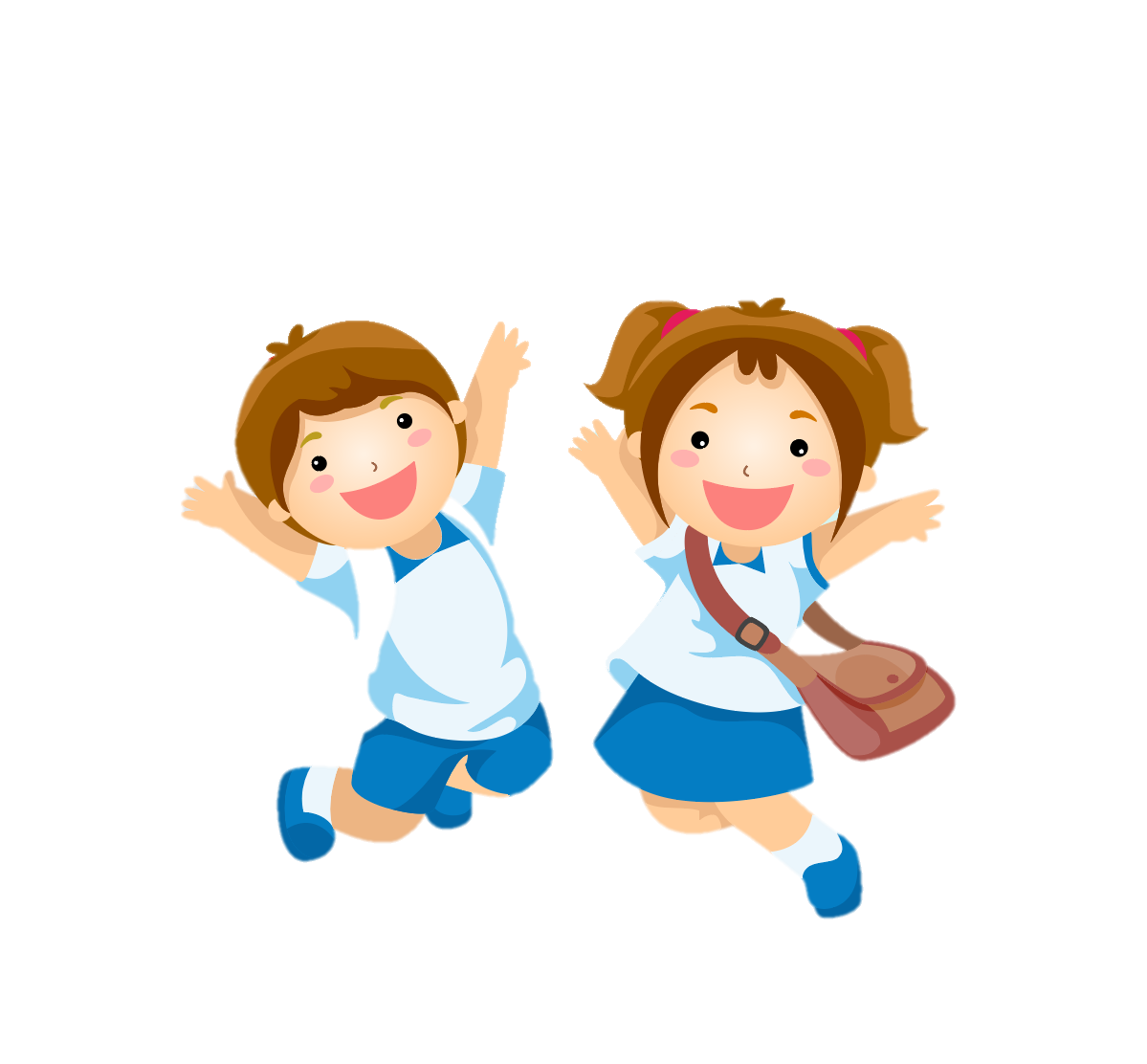